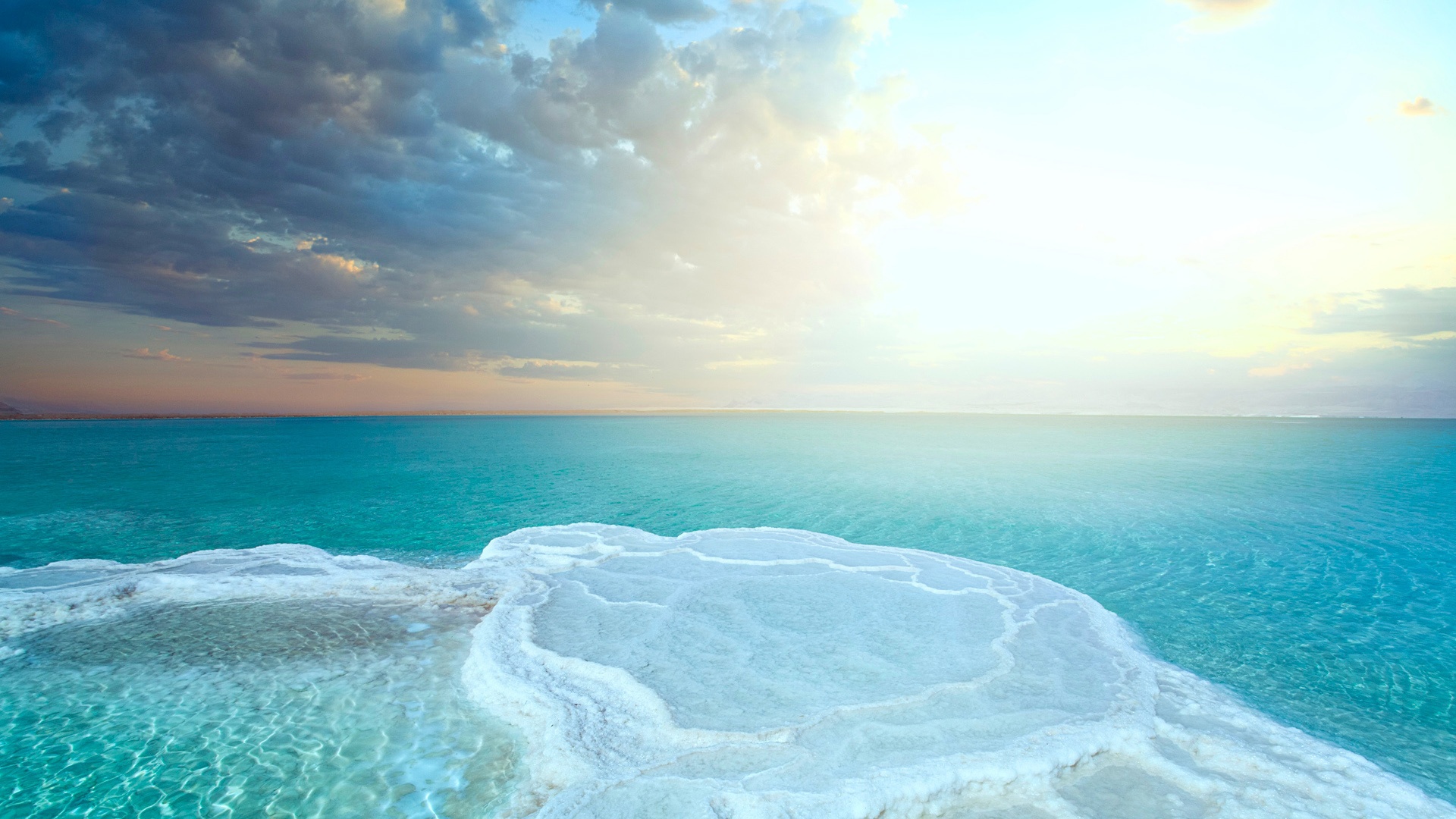 Муниципальное автономное дошкольное образовательное учреждение «Детский сад №4» городского округа г. Стерлитамак РБ
Проектная работа
«Юный исследователь»
на тему
«Эта удивительная соль»




Подготовил:
Котельников Мирон
Руководители:
Рафикова Г.М.,
Зайнуллина Г.Х.


2018 г.
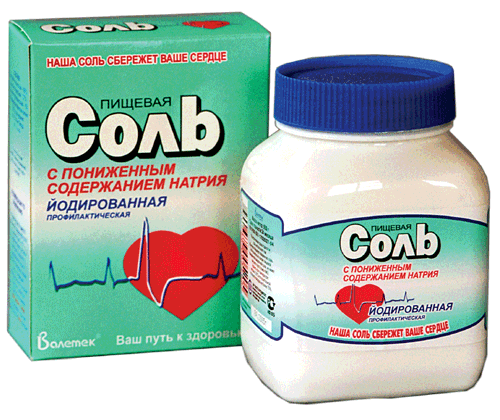 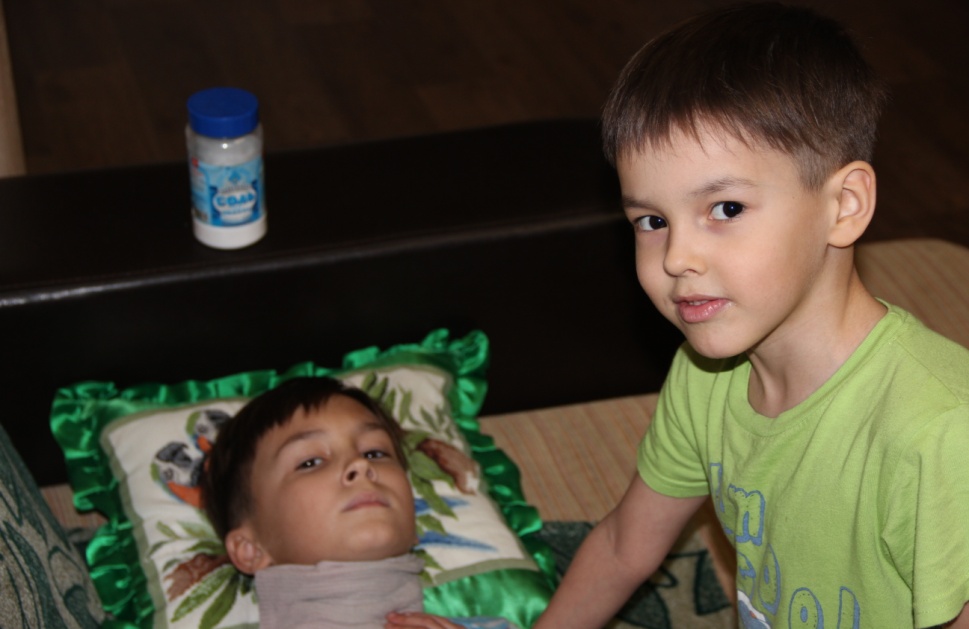 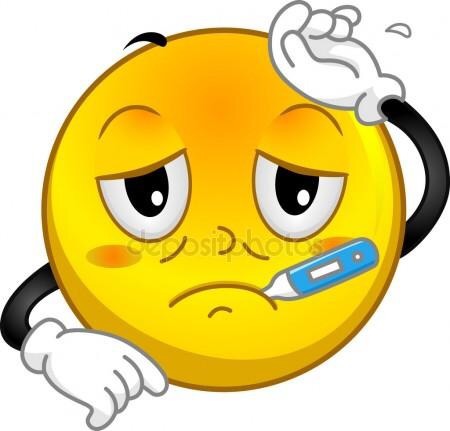 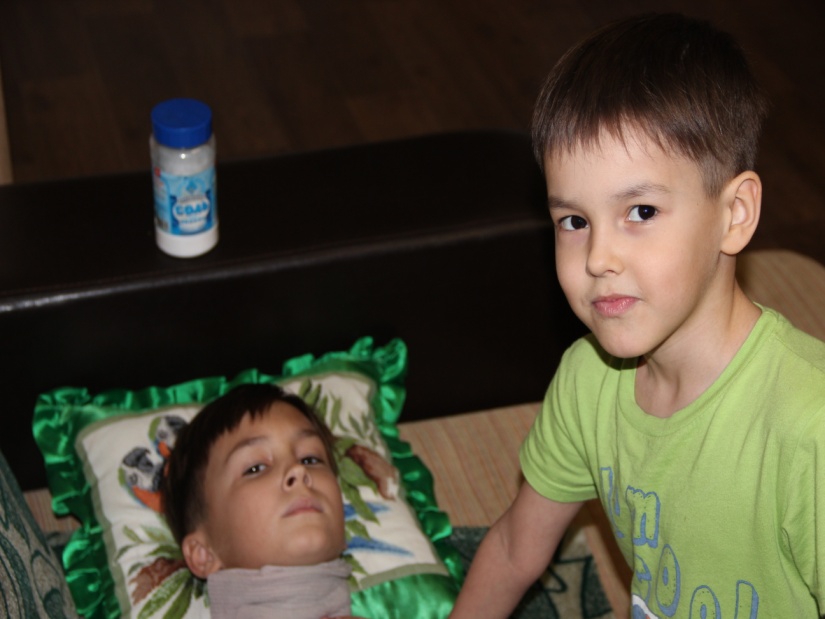 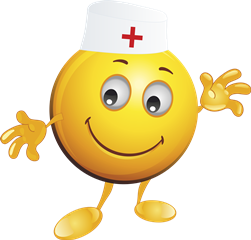 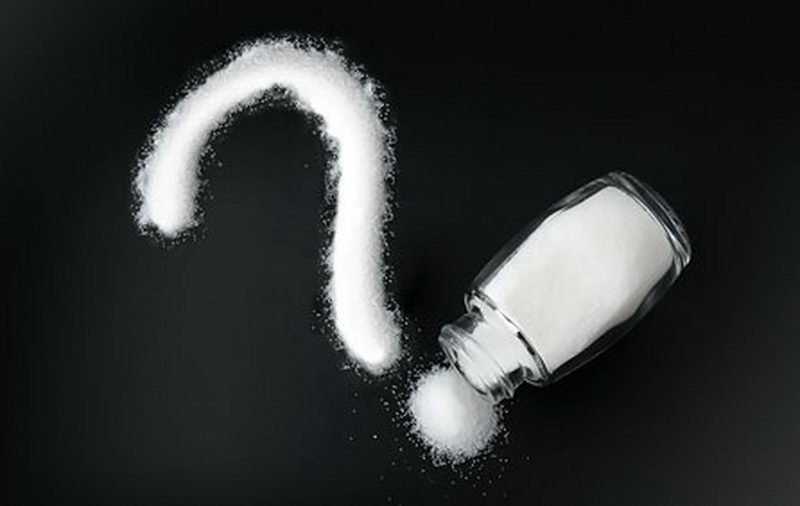 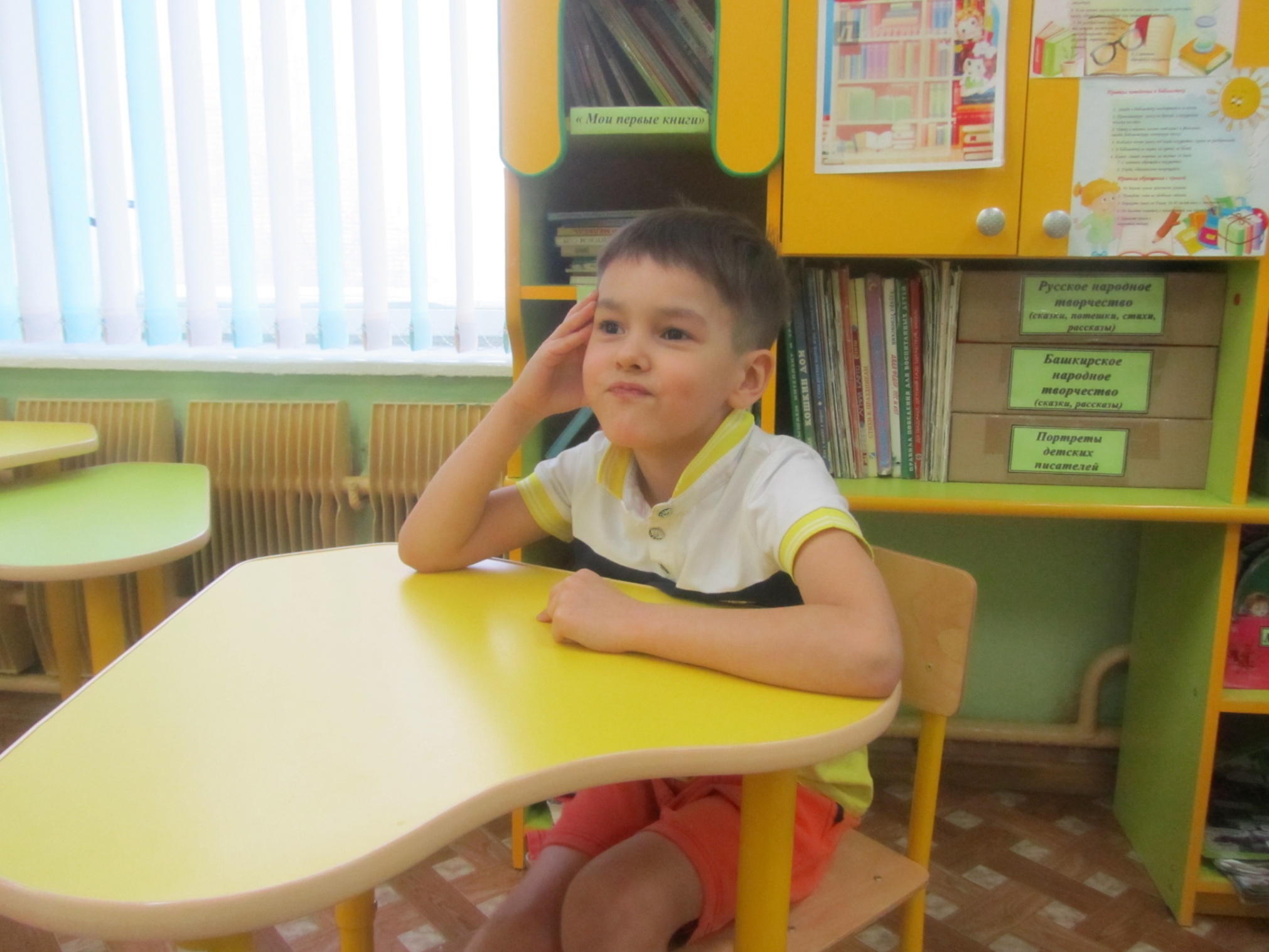 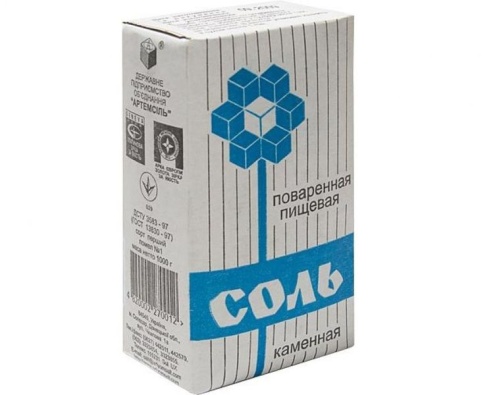 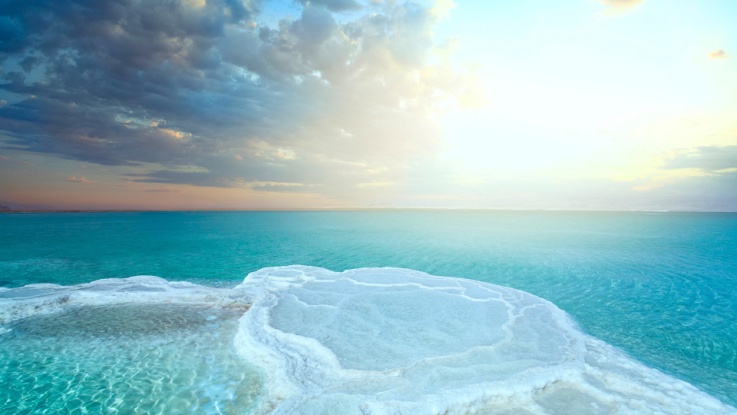 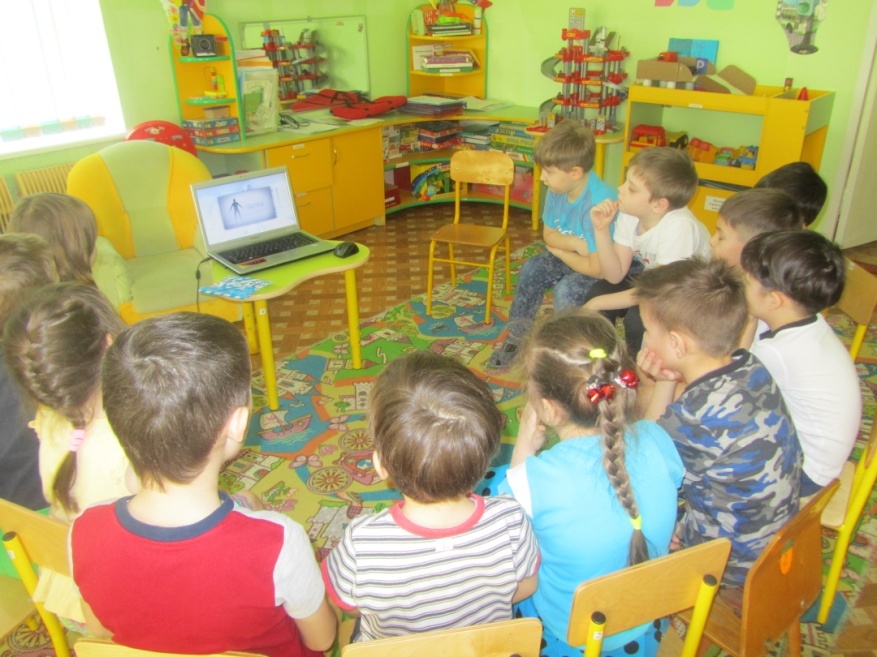 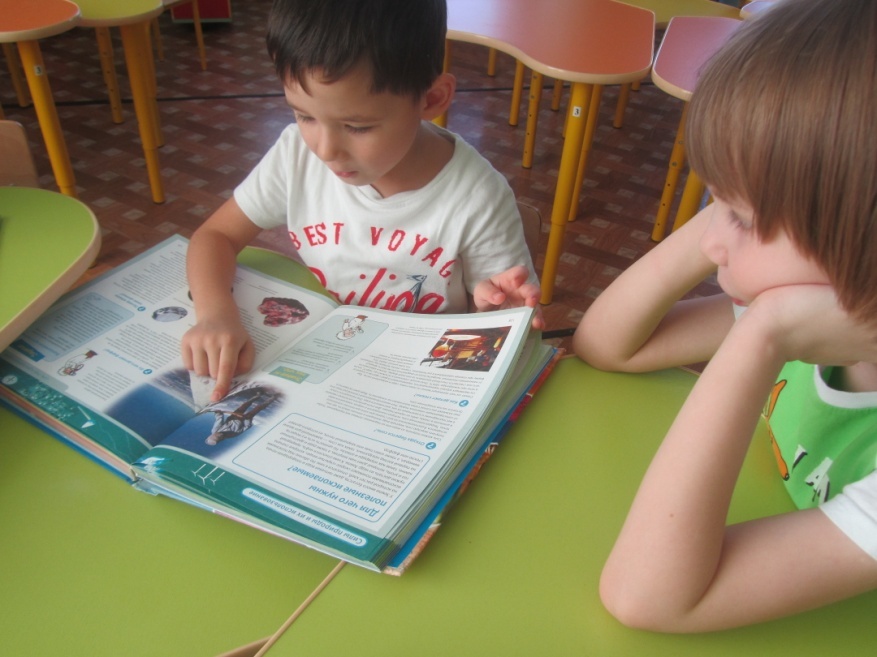 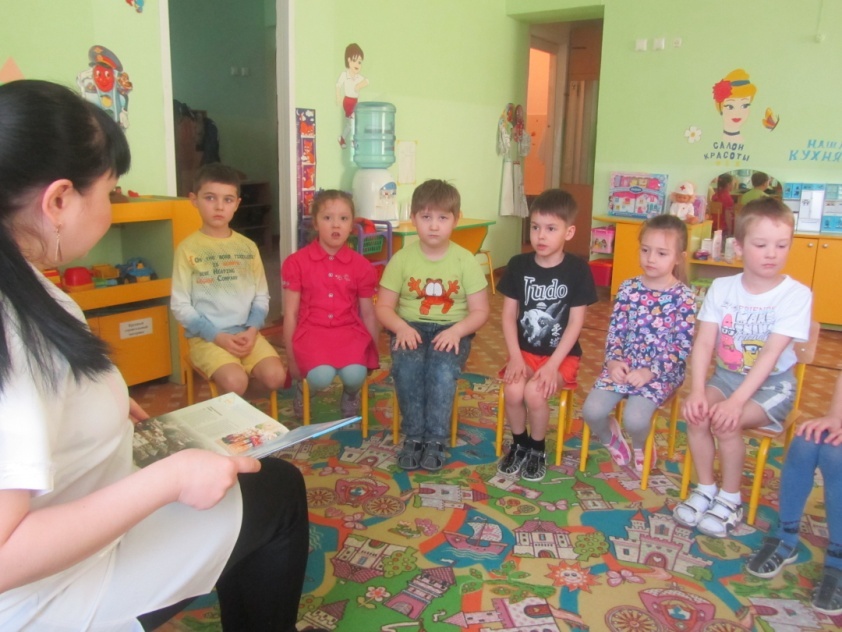 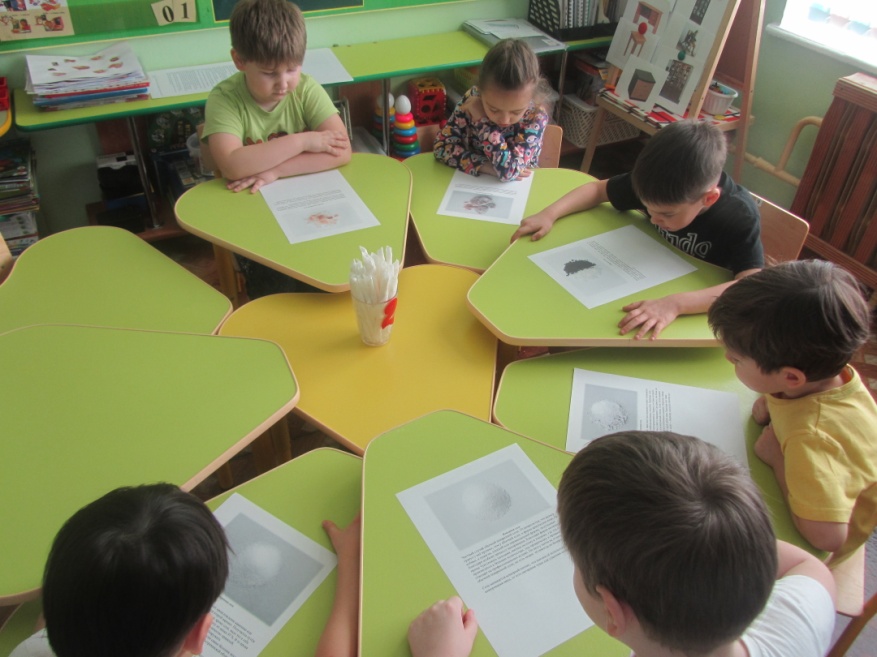 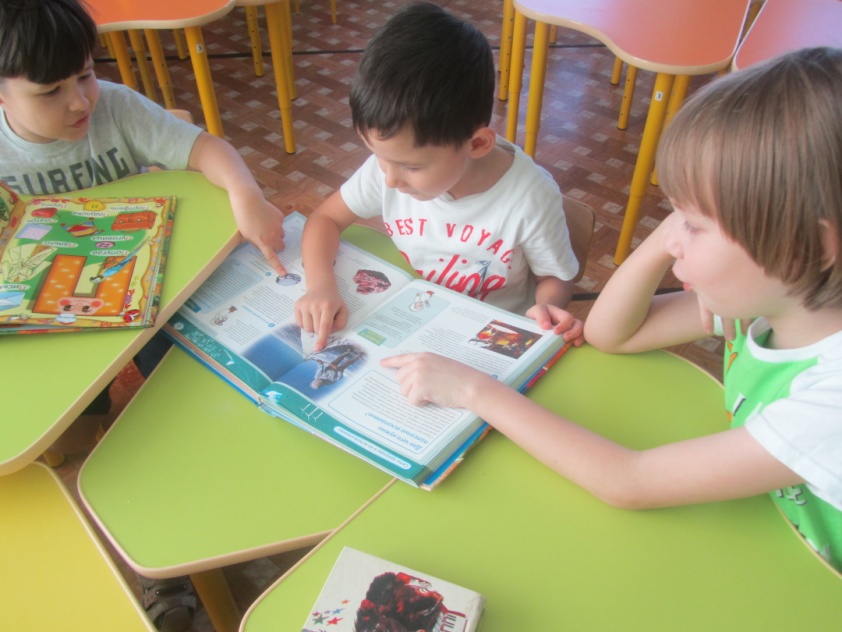 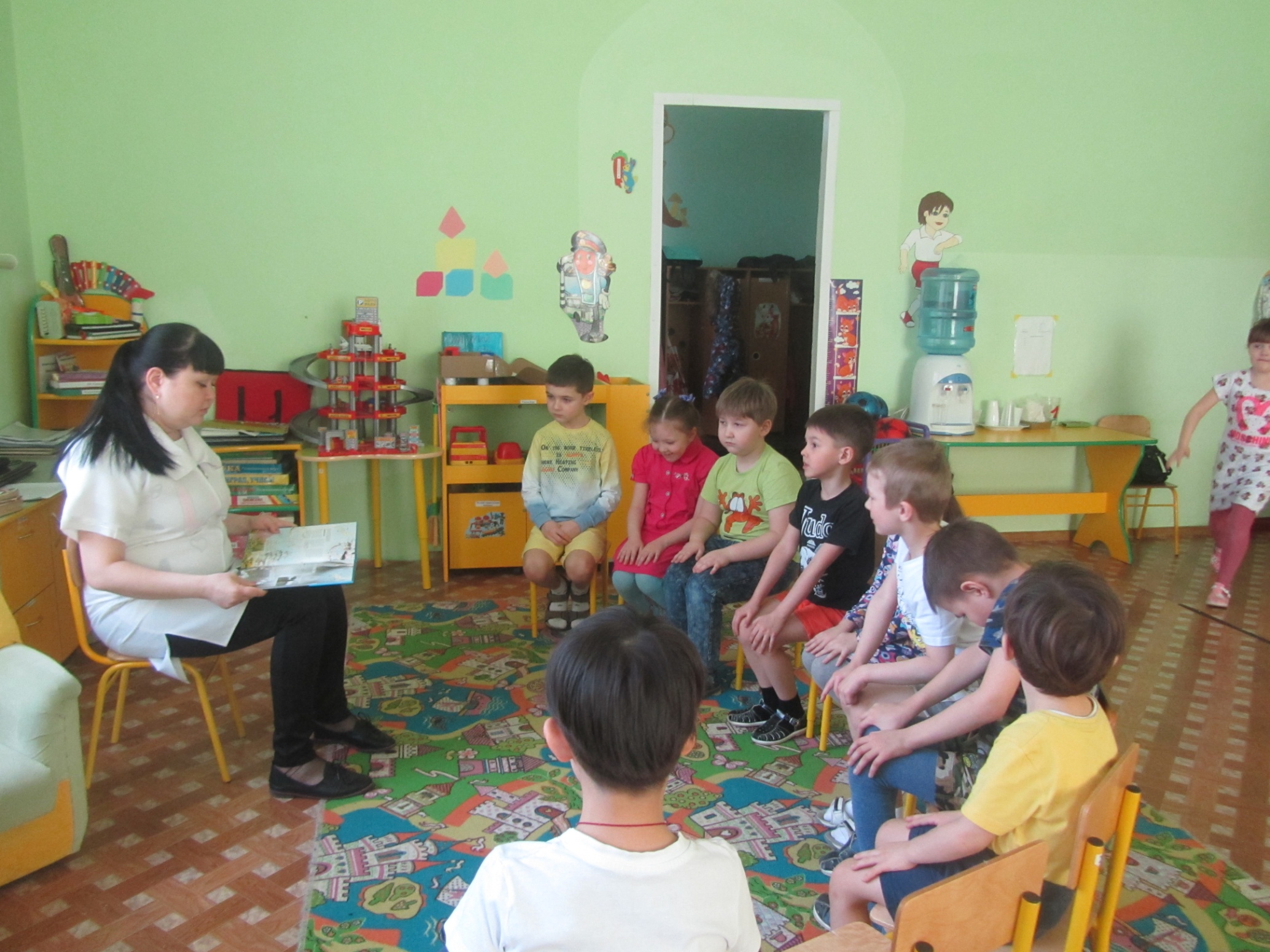 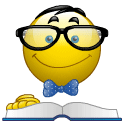 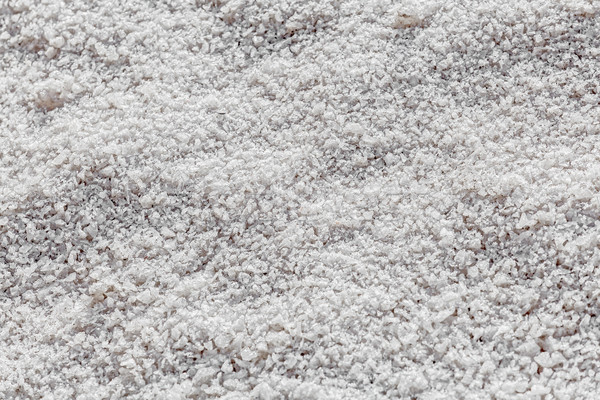 В ВИДЕ ГОР                    ПОД ЗЕМЛЕЙ
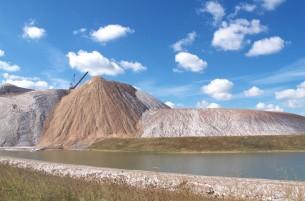 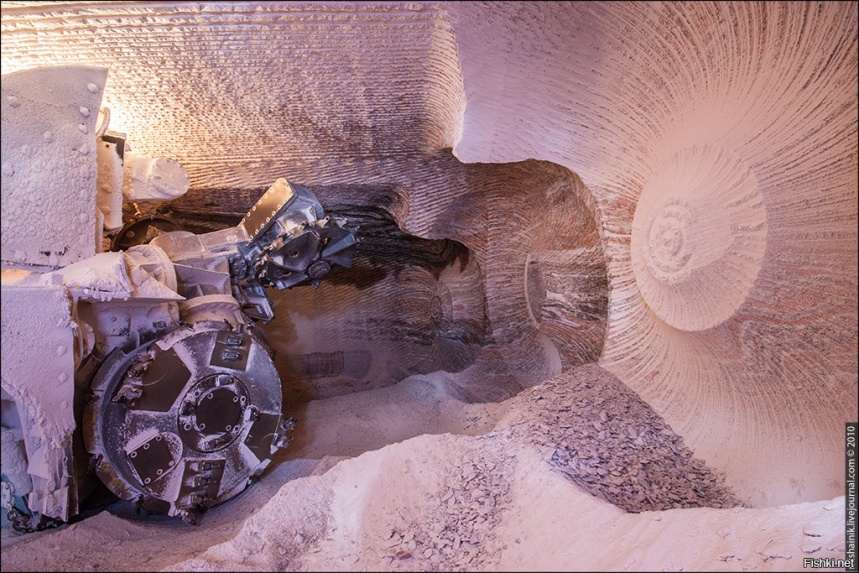 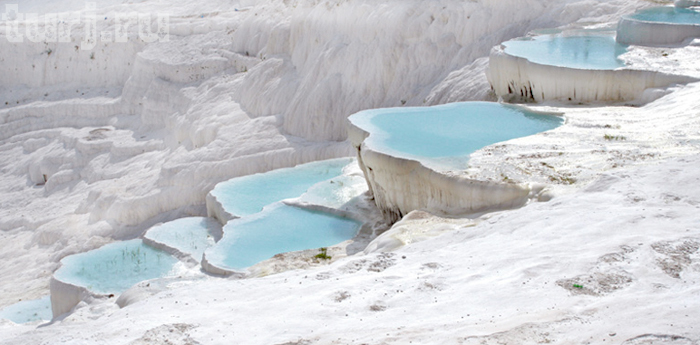 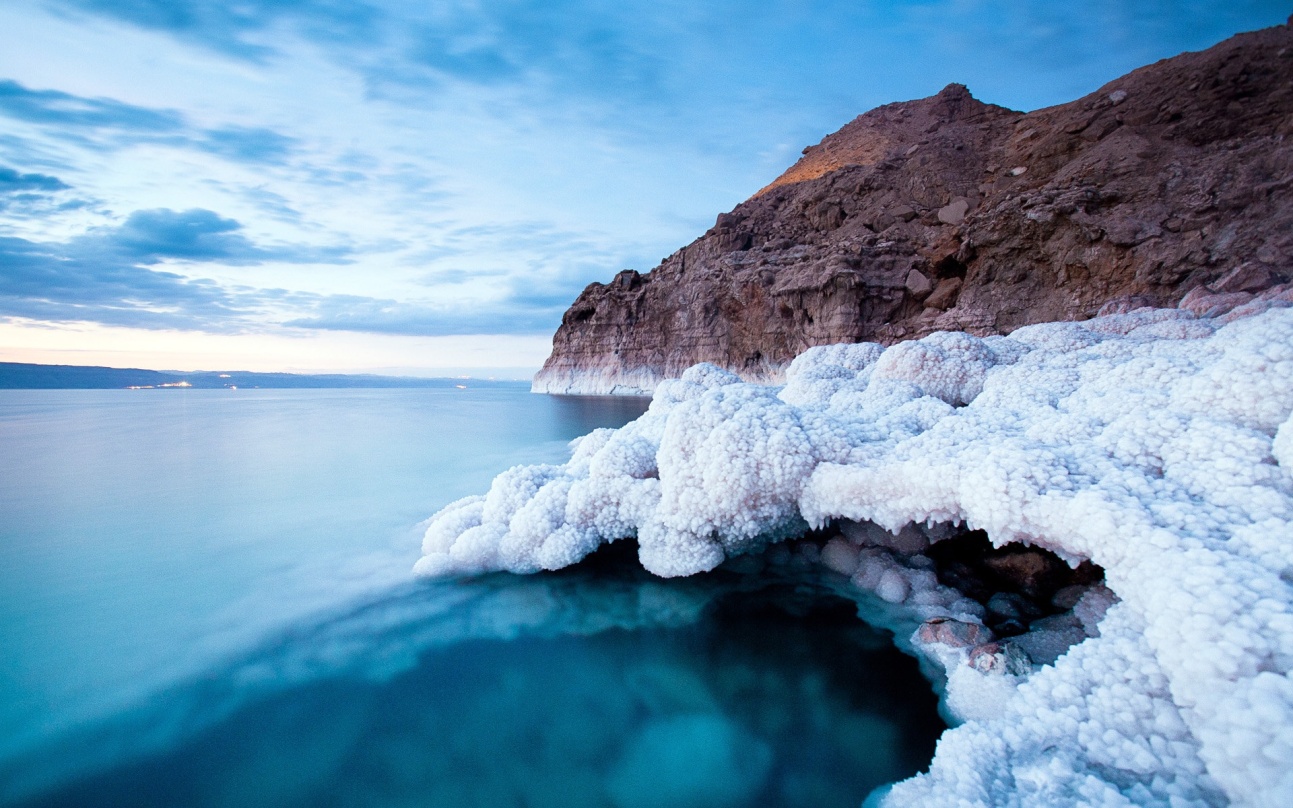 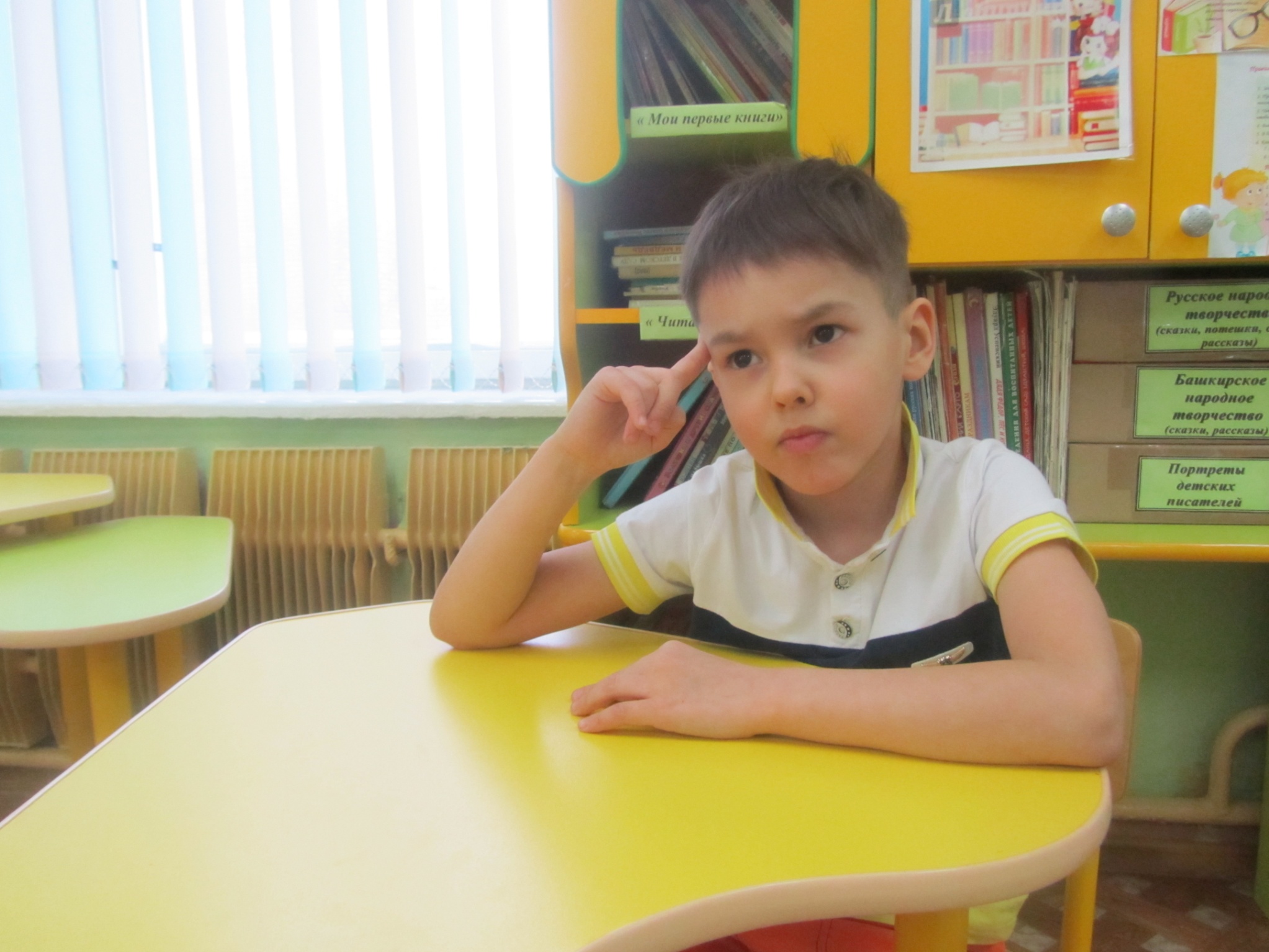 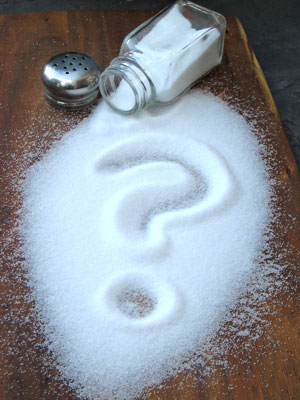 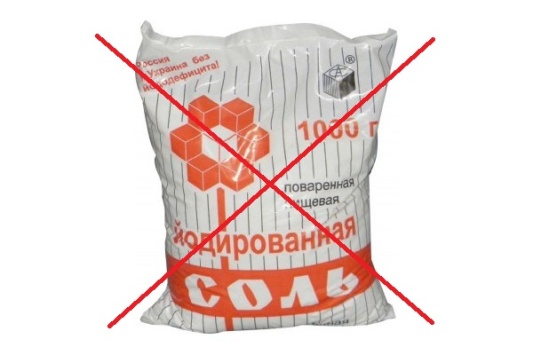 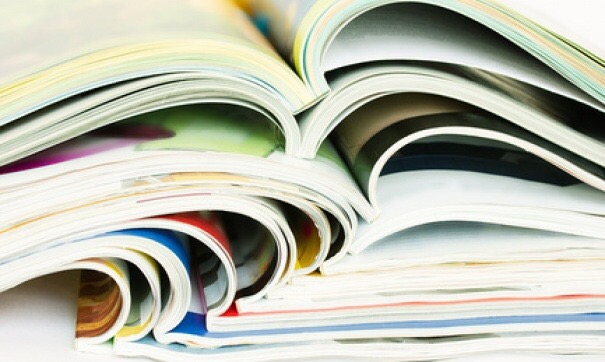 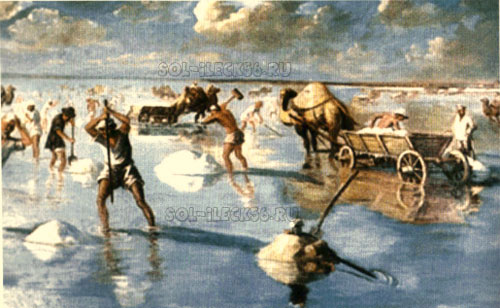 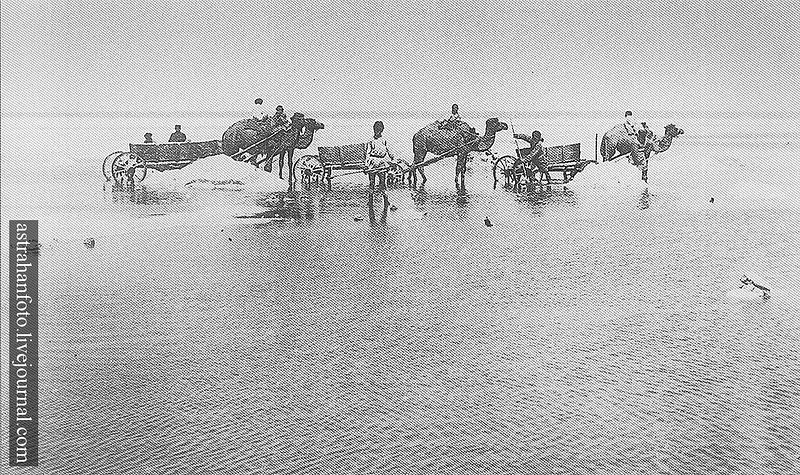 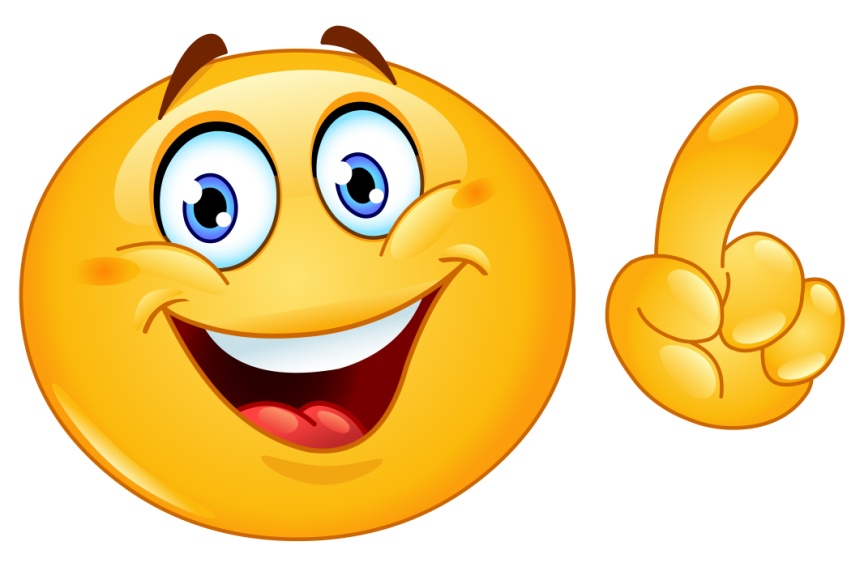 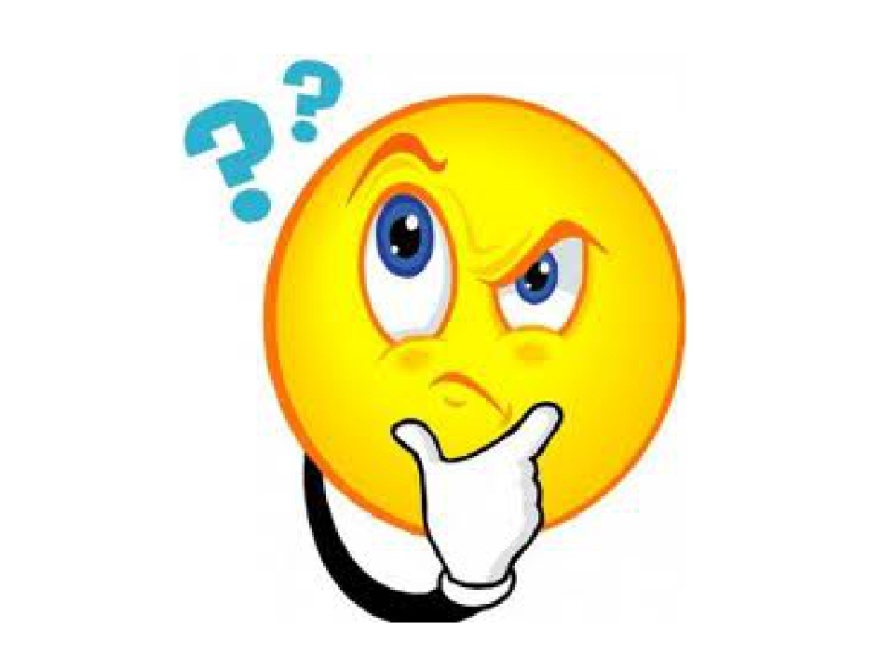 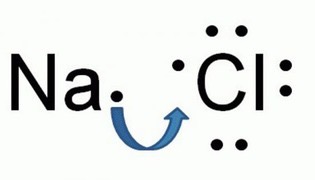 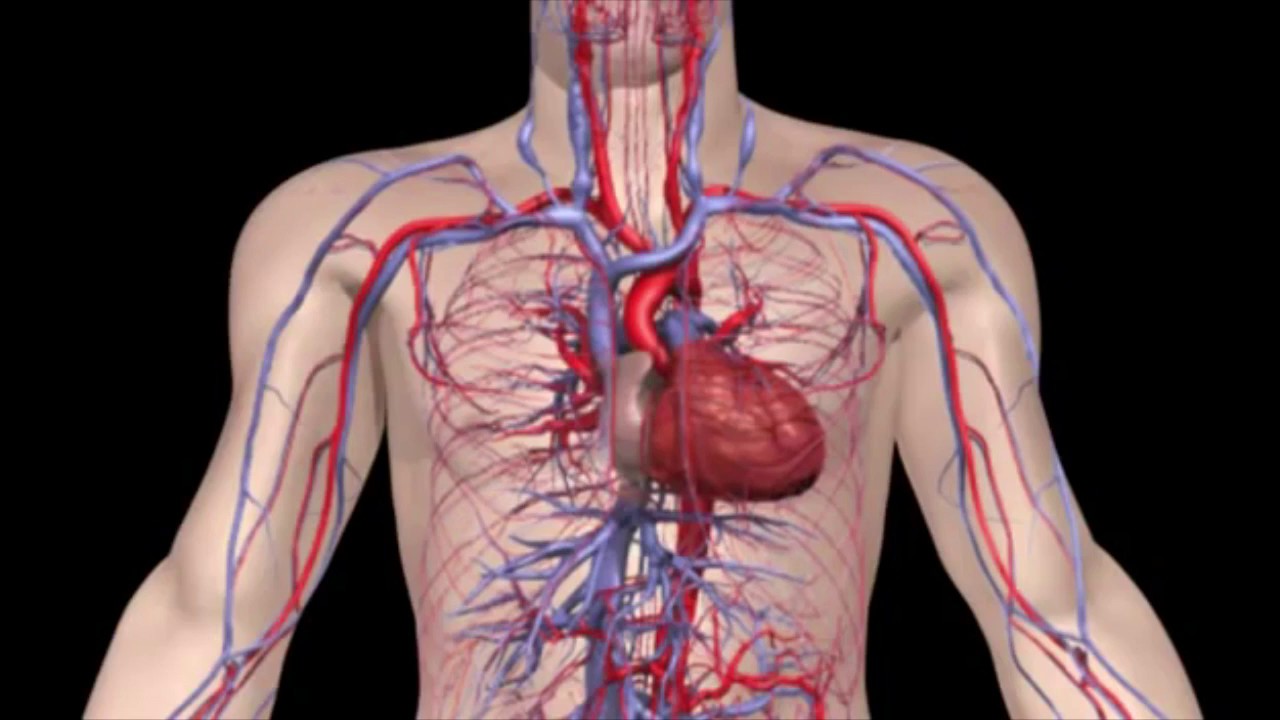 ЙОДИРОВАННАЯ СОЛЬ
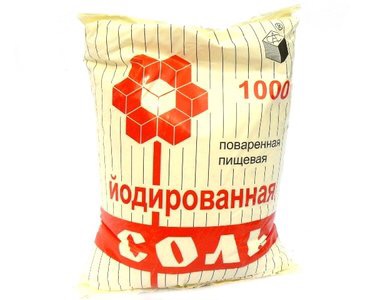 ДИЕТИЧЕСКАЯ СОЛЬ
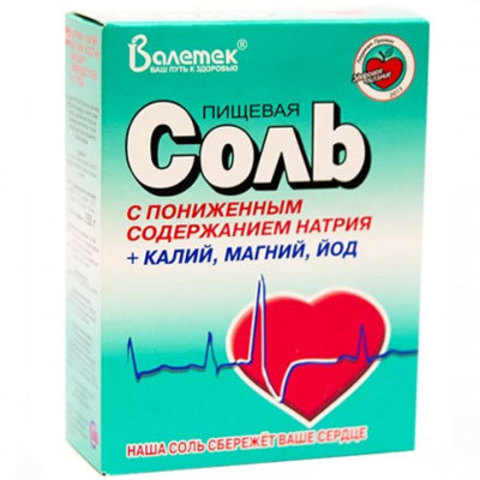 СОЛЬ ЭКСТРА
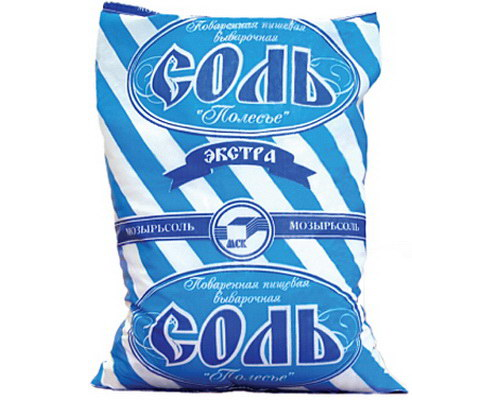 МОРСКАЯ СОЛЬ
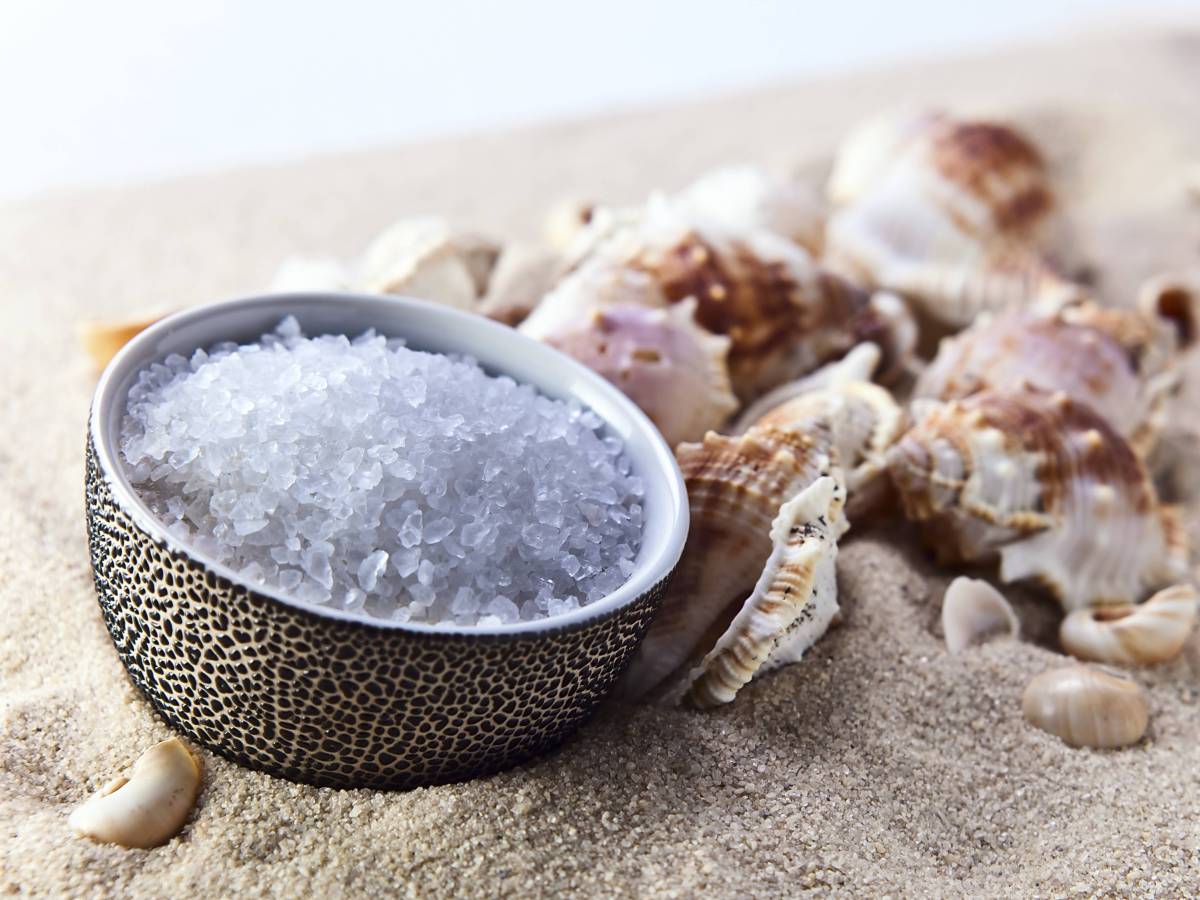 ПИЩЕВАЯ МОРСКАЯ СОЛЬ
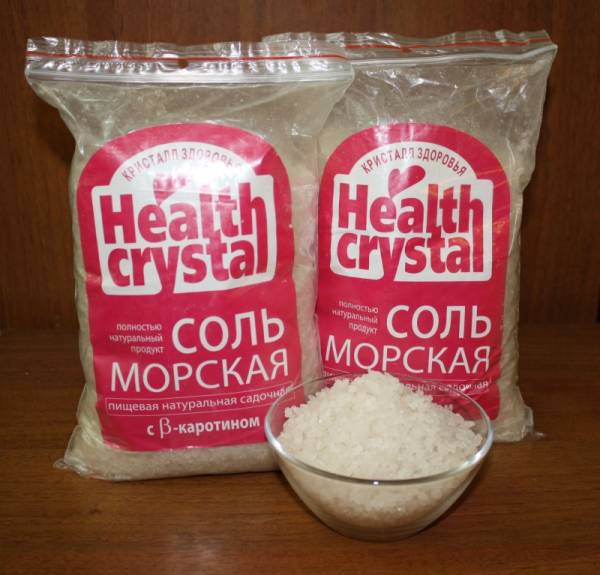 ЧЕРНАЯ (ЧЕТВЕРГОВАЯ) СОЛЬ
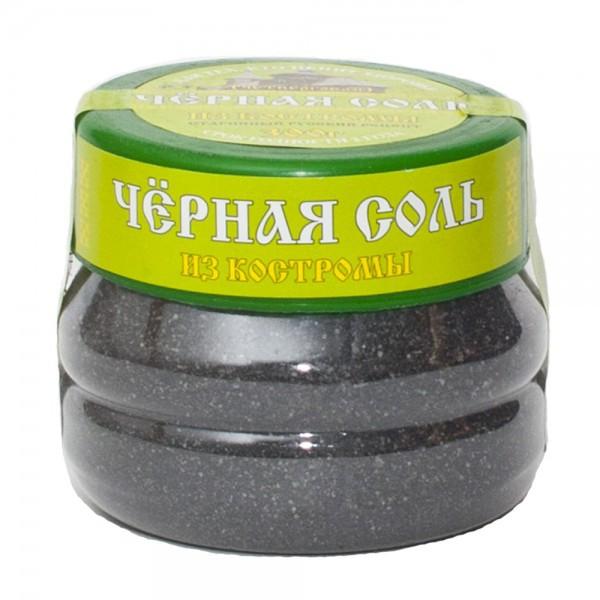 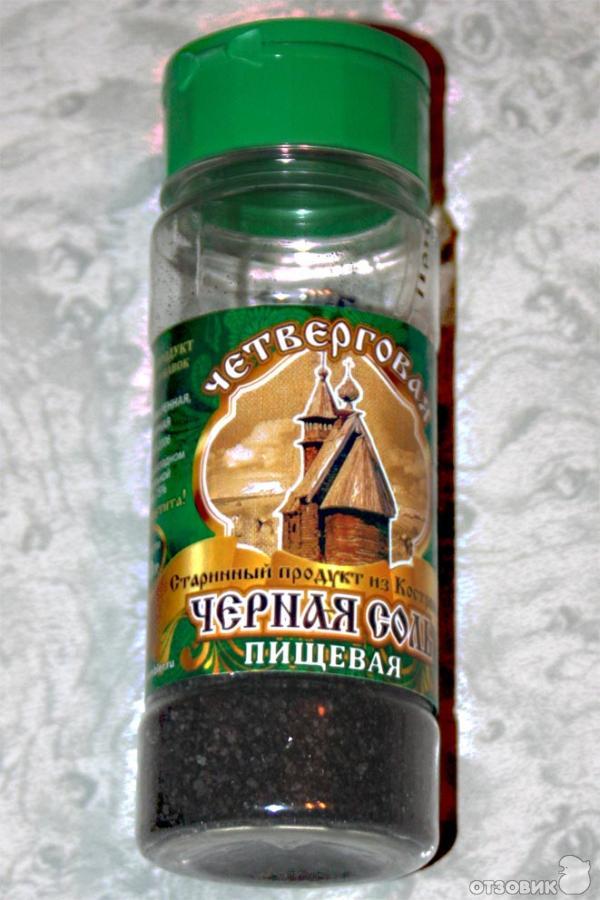 КАК ДОБЫВАЮТ СОЛЬ?
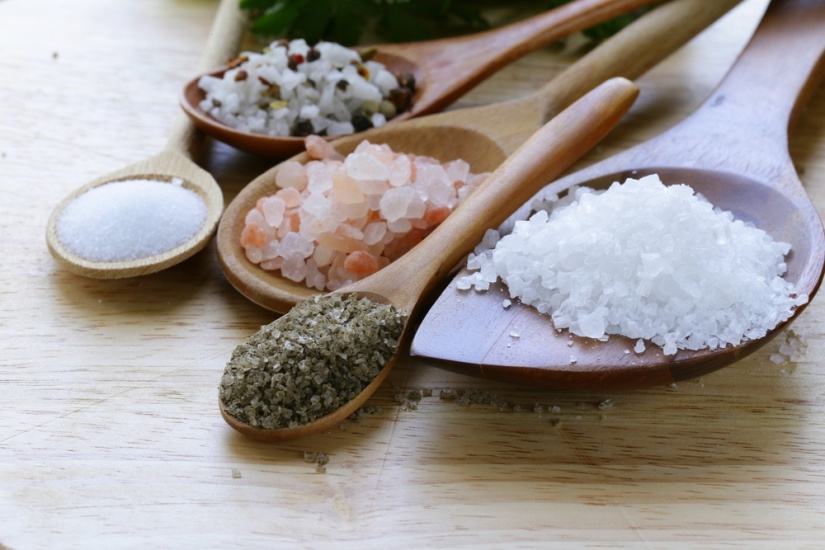 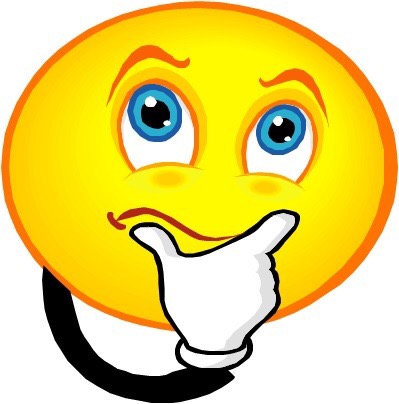 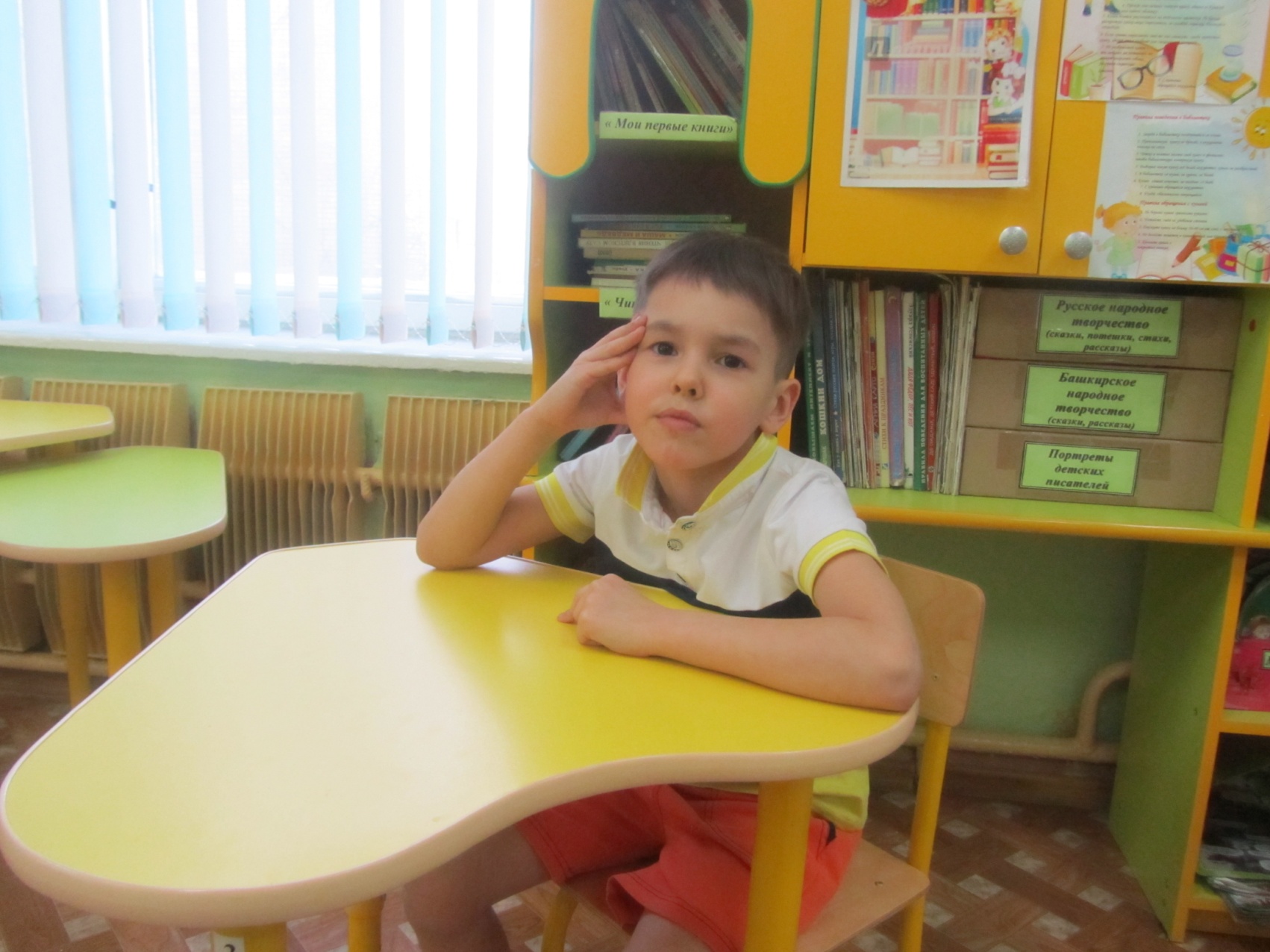 КАМЕННАЯ СОЛЬ ДОБЫВАЕТСЯ
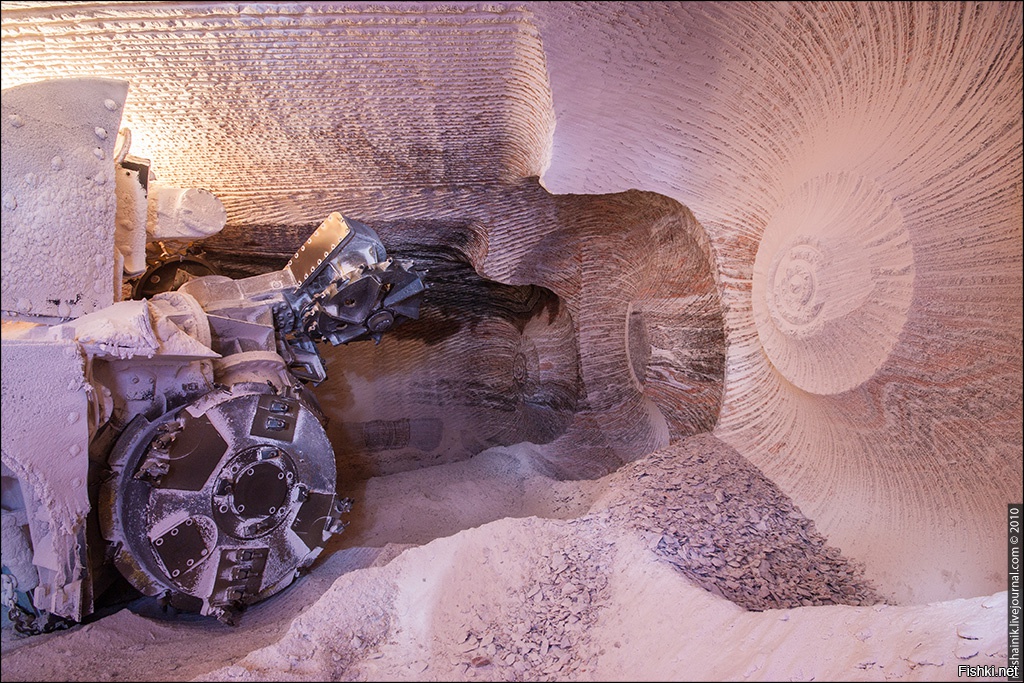 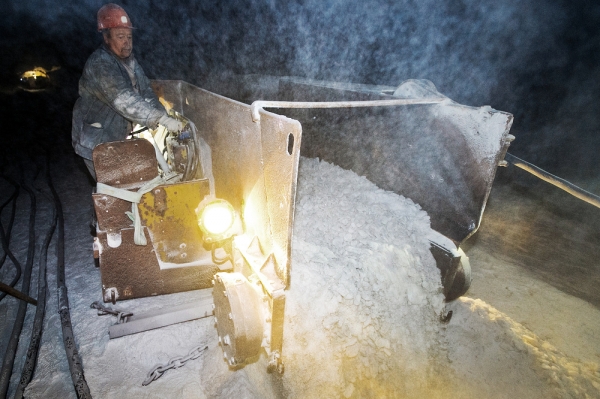 ВЫВАРОЧНАЯ СОЛЬ
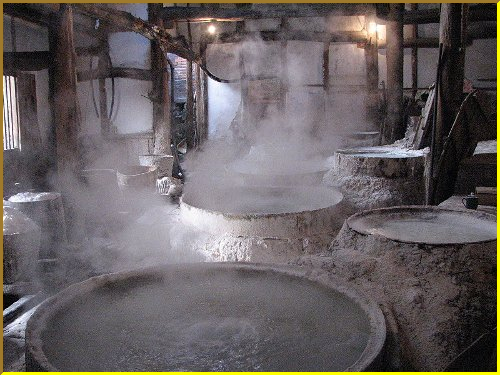 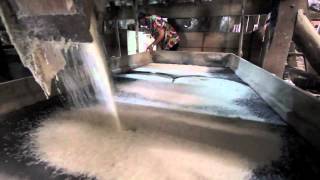 САДОЧНАЯ СОЛЬ
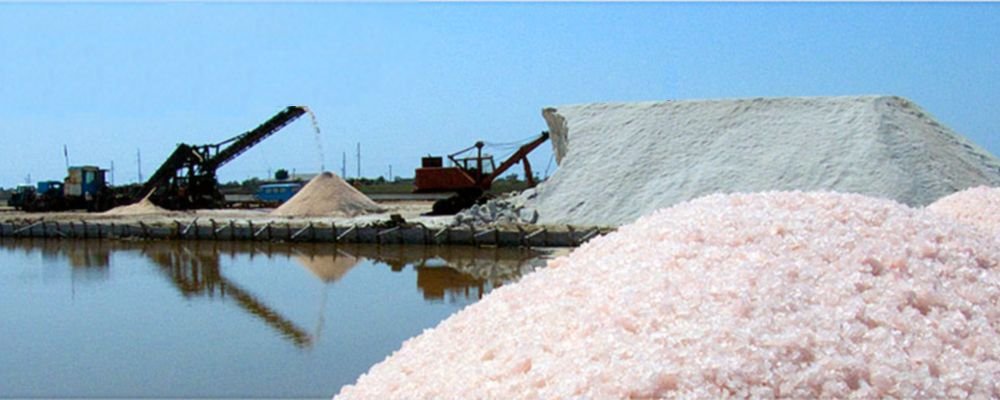 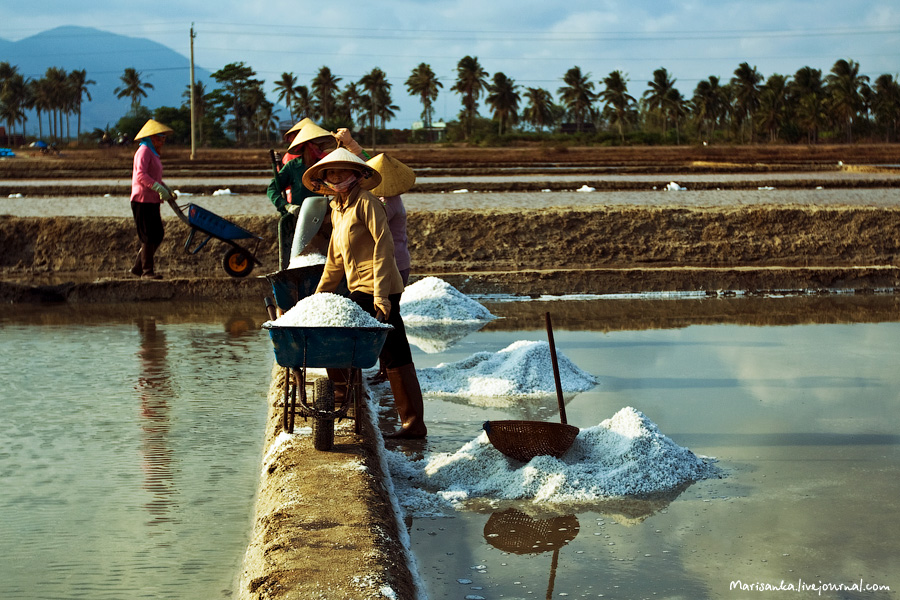 САМОСАДОЧНАЯ СОЛЬ
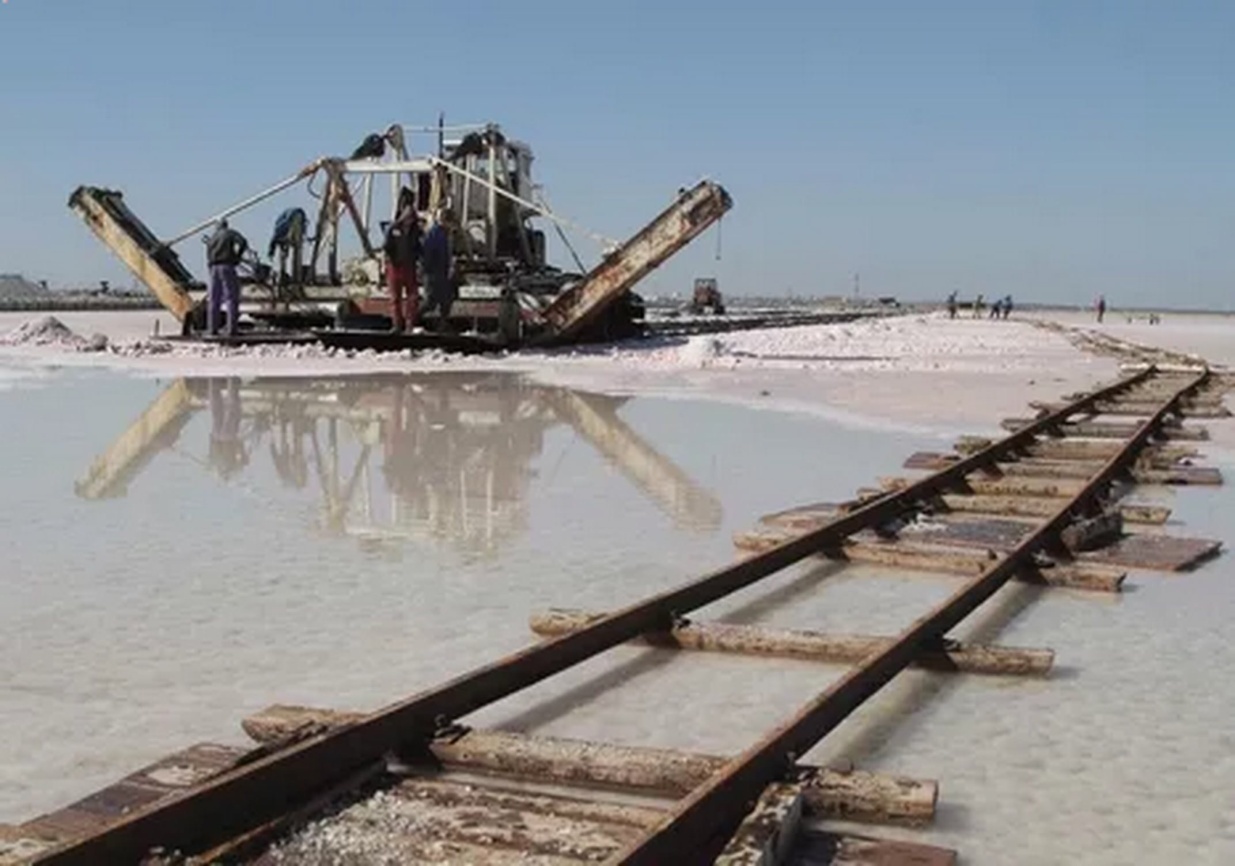 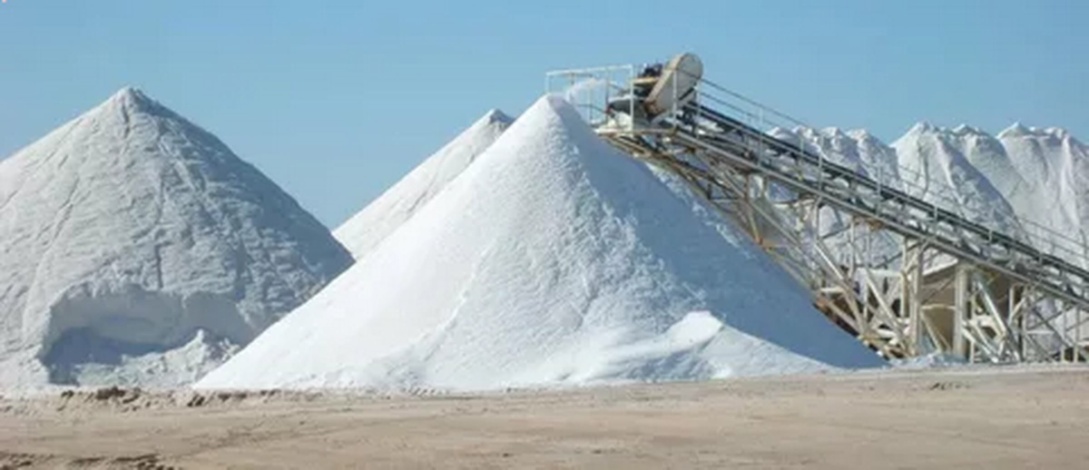 ГДЕ ПРИМЕНЯЕТСЯ СОЛЬ?
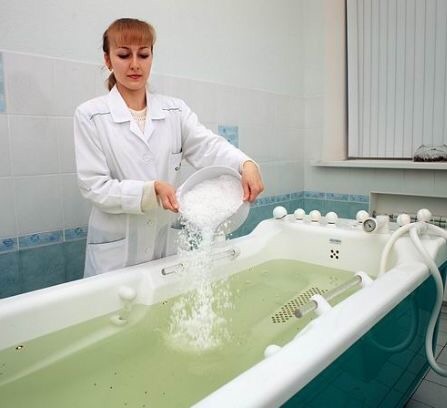 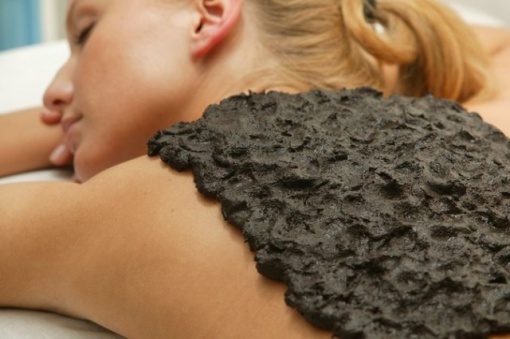 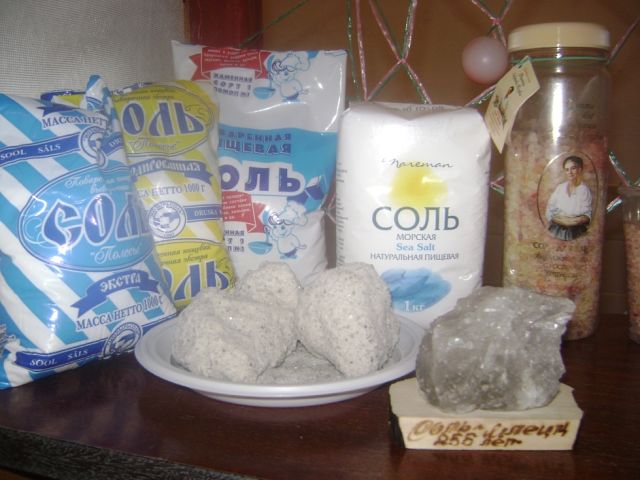 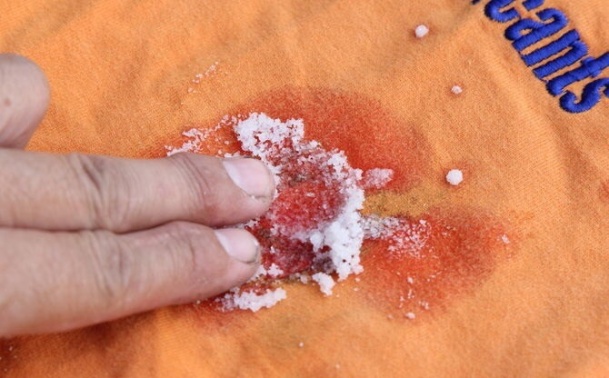 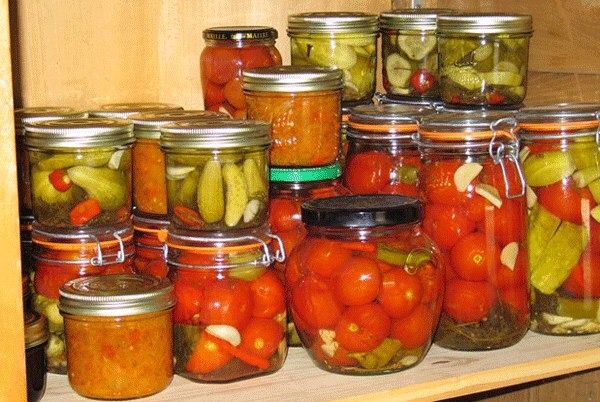 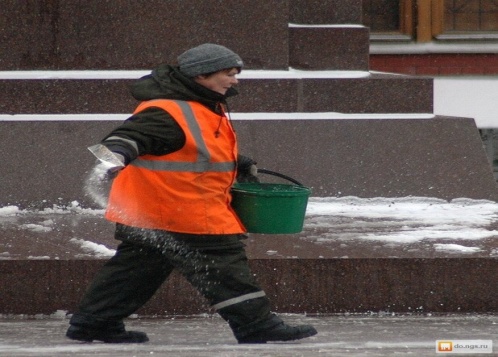 НАШИ ИССЛЕДОВАНИЯ
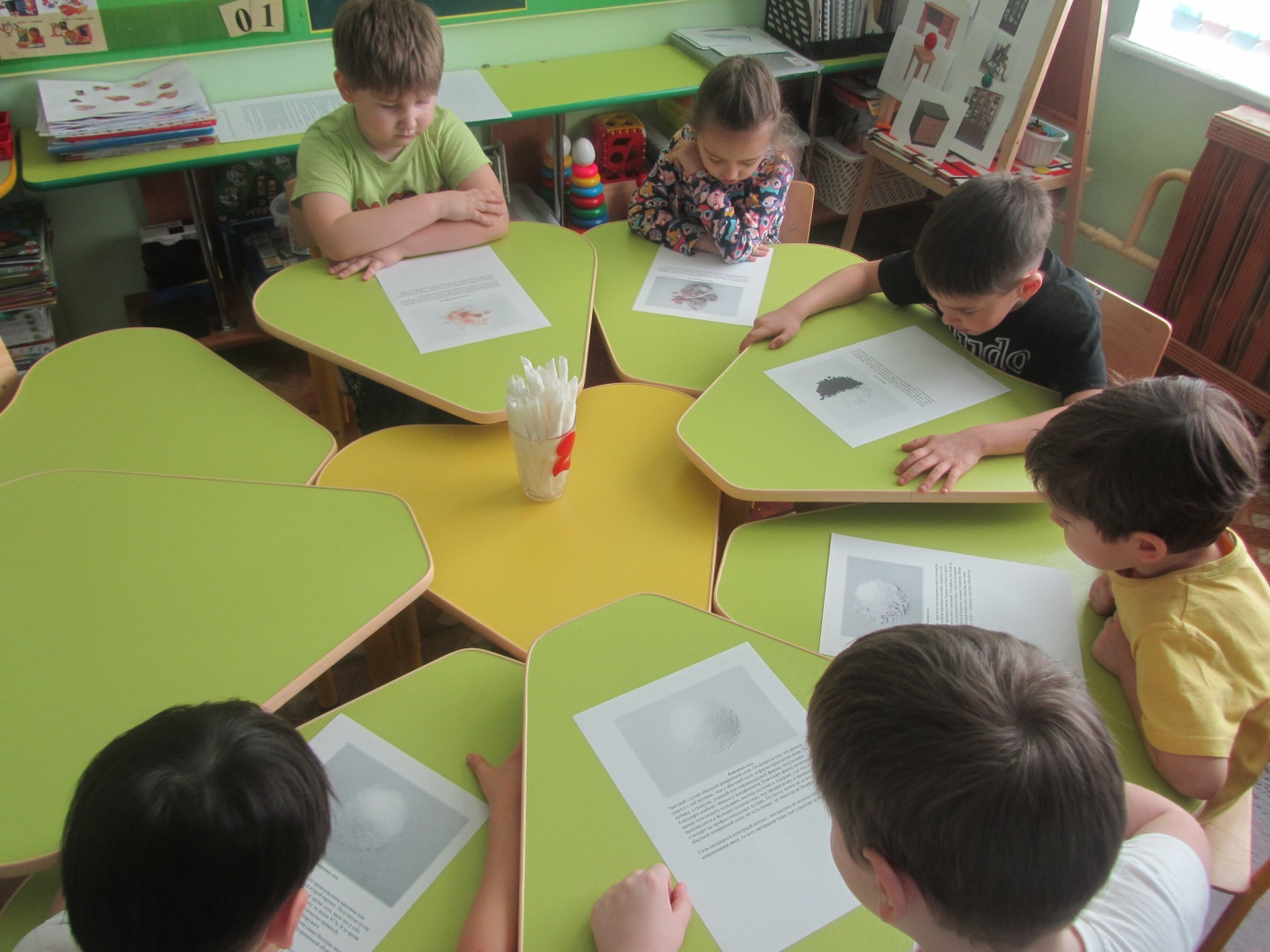 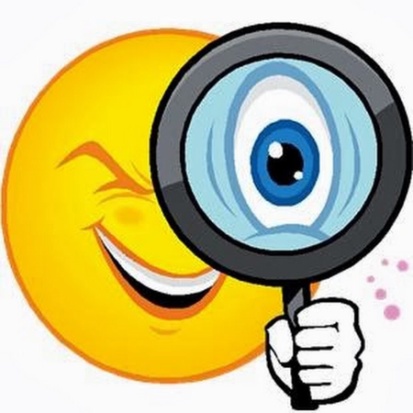 1. ПОСМОТРЕЛИ ЧЕРЕЗ УВЕЛИЧИТЕЛЬНОЕ СТЕКЛО
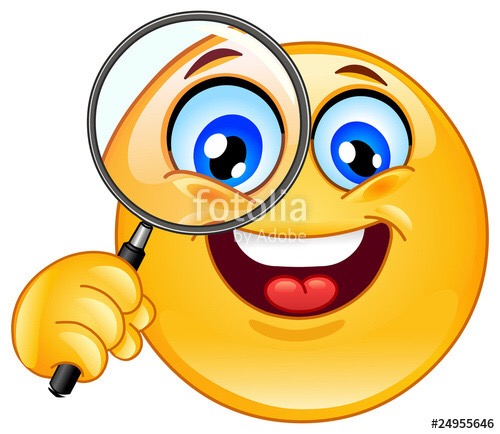 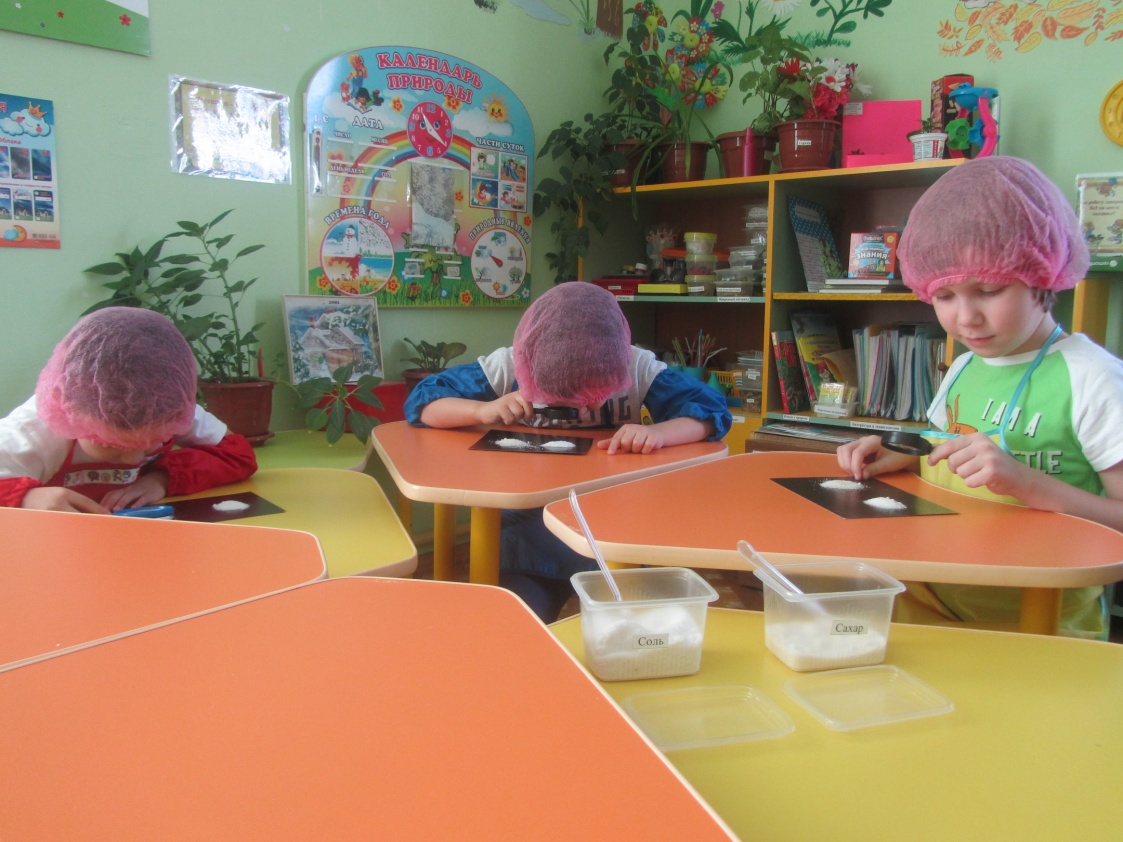 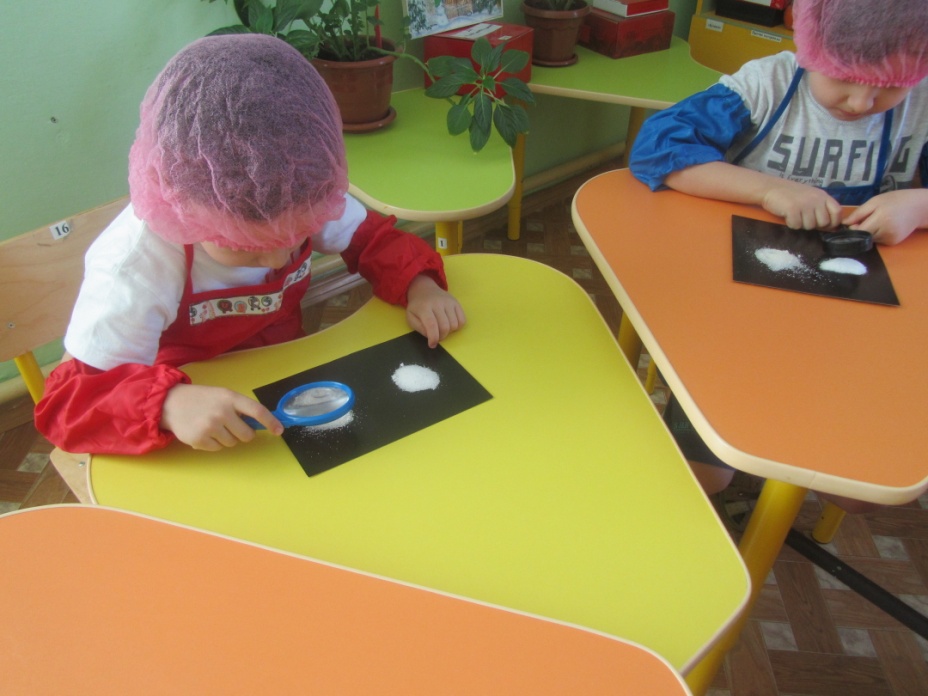 2. ПОПРОБОВАЛИ НА ВСКУС
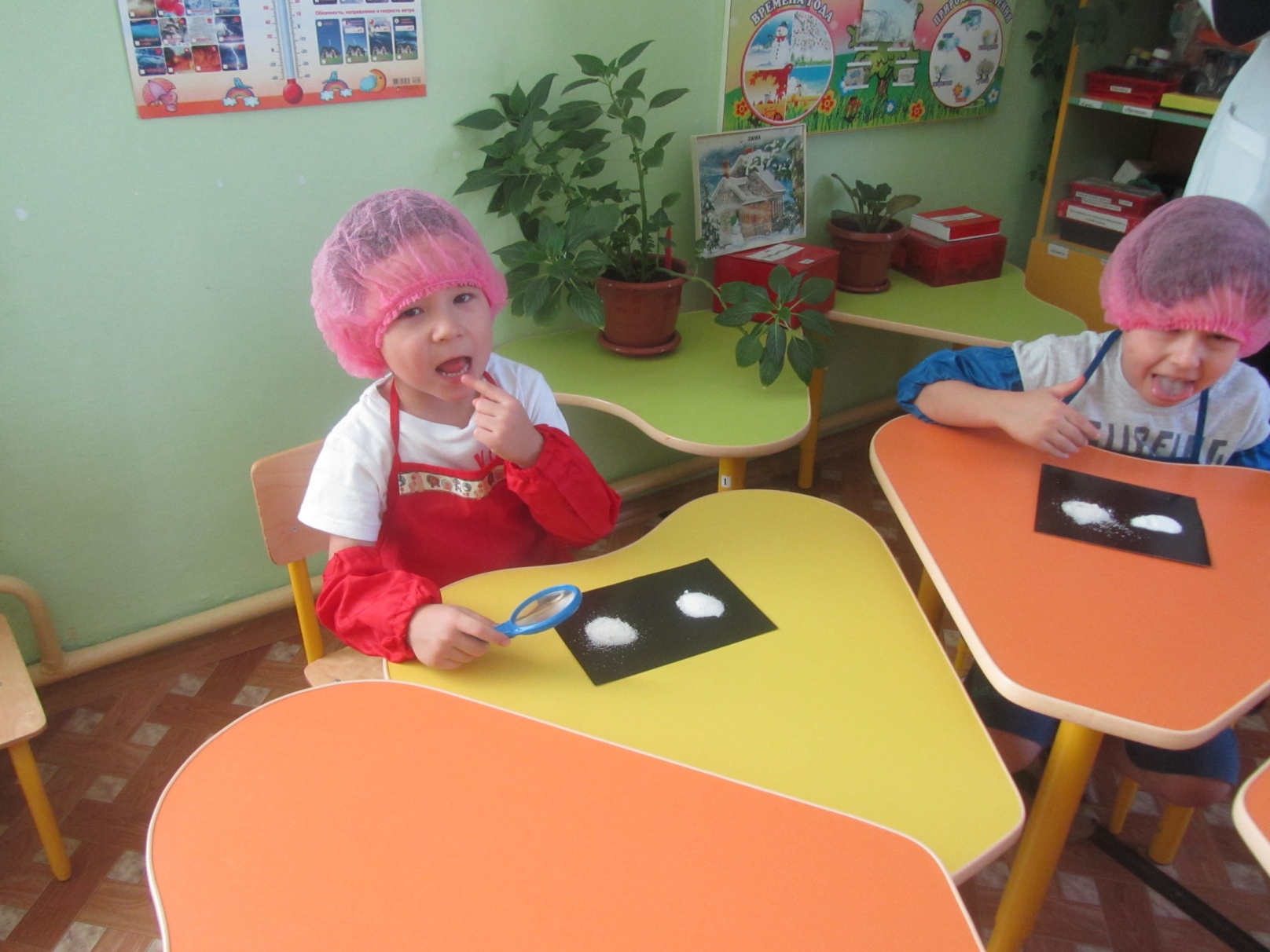 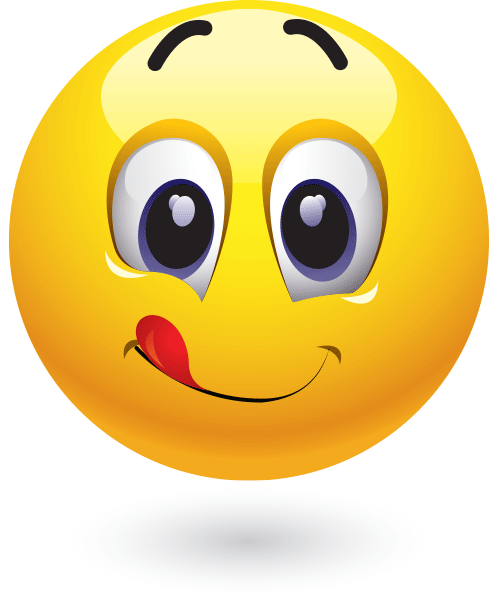 3. СДЕЛАЛИ ИГРУШЕЧНЫЙ ВЕТЕР
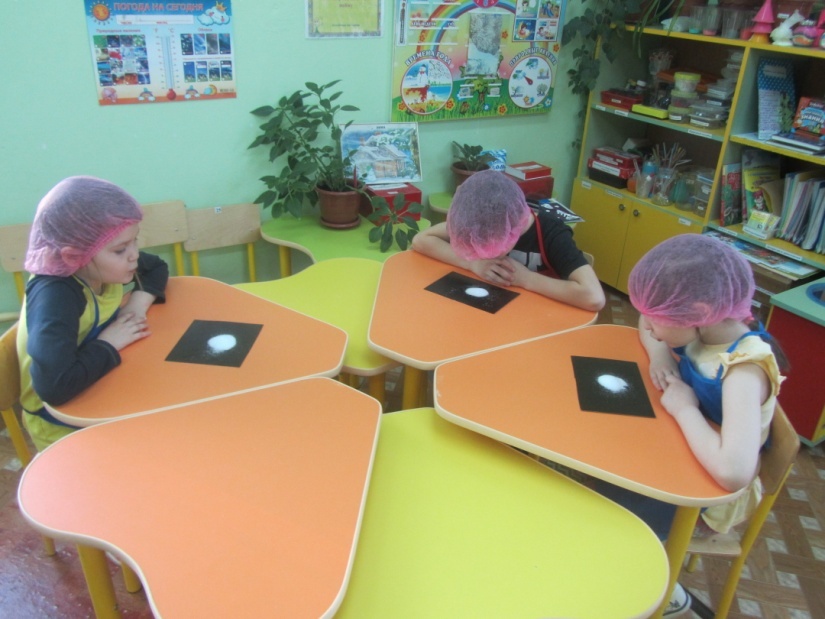 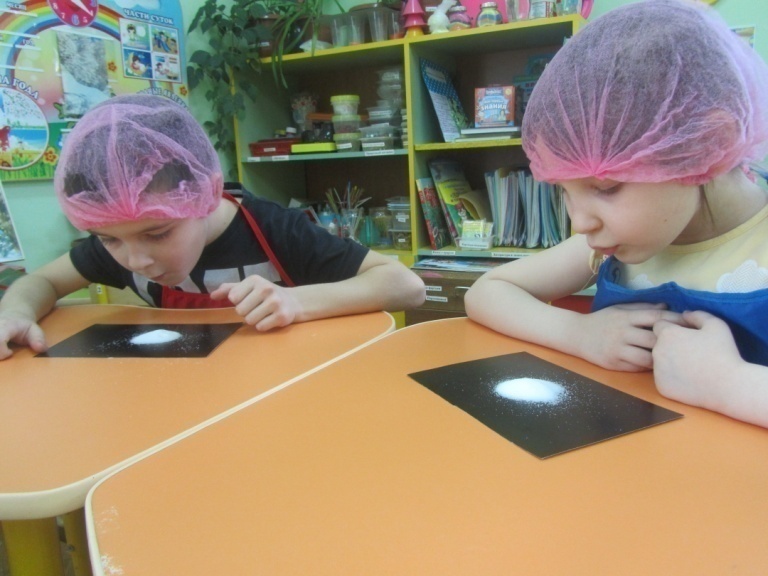 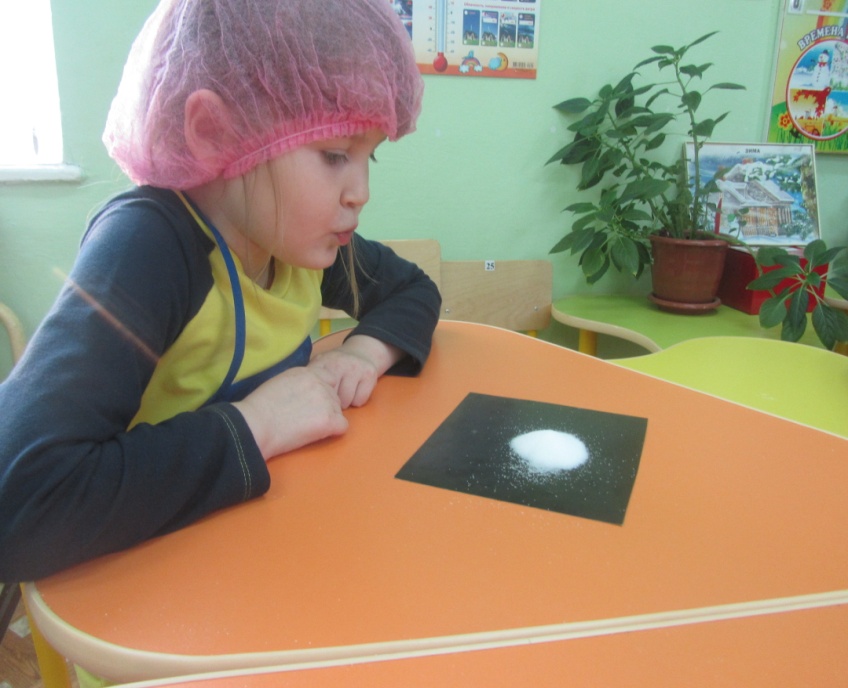 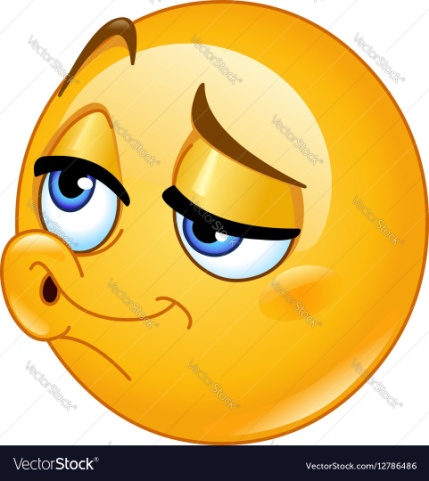 4. В БАНОЧКУ С СОЛЬЮ НАЛИЛИ ВОДЫ
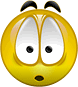 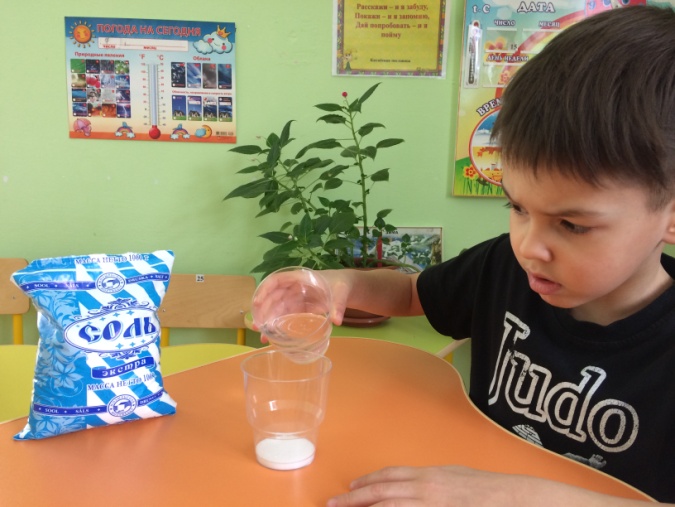 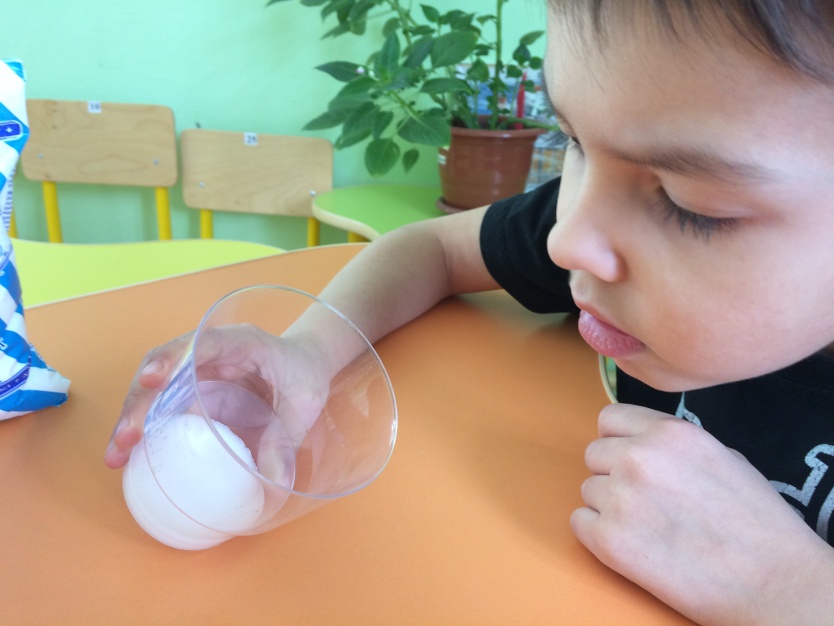 5. НАЛИЛИ В СТАКАН ВОДЫ, ДОБАВИЛИ СОЛЬ, РАЗМЕШАЛИ
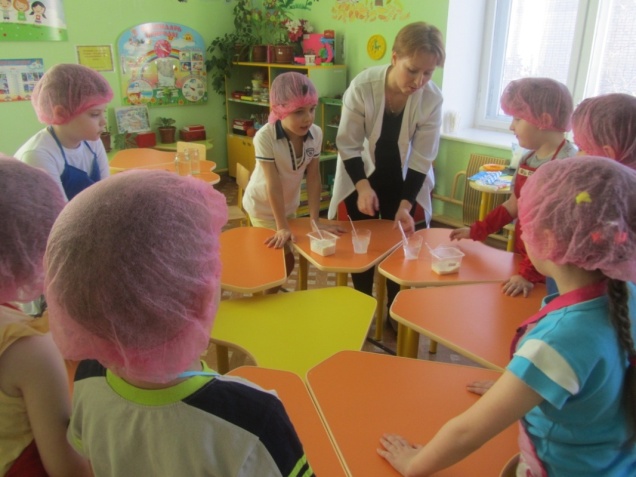 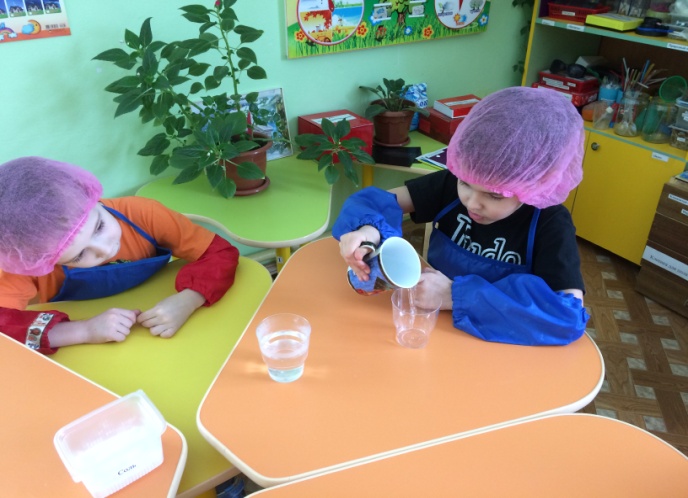 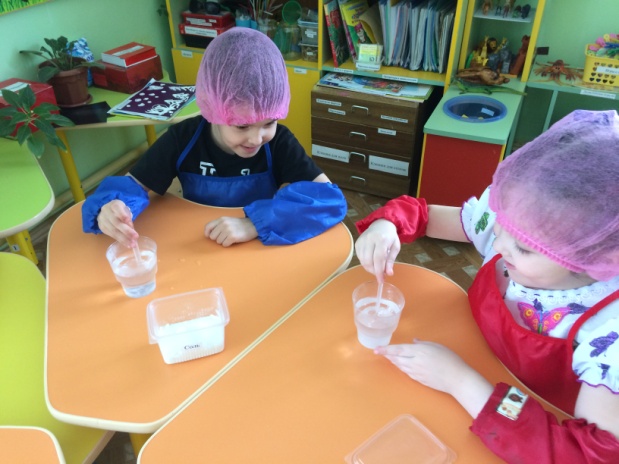 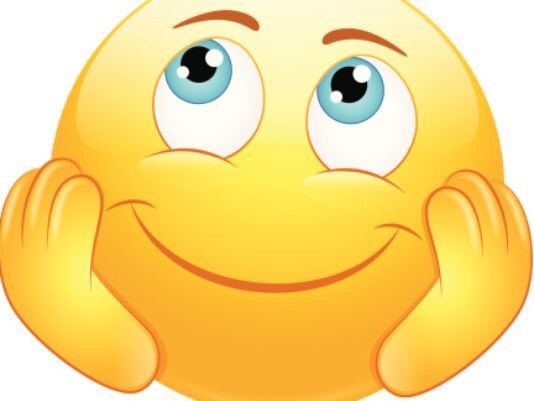 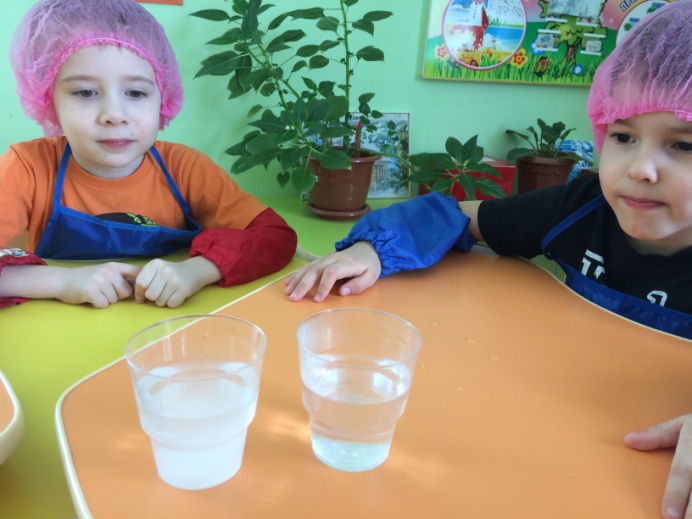 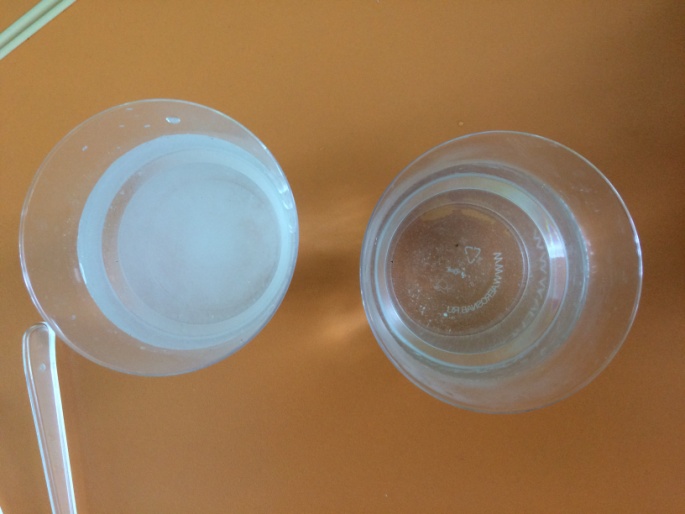 СОЛЬ-ИЛЕЦК
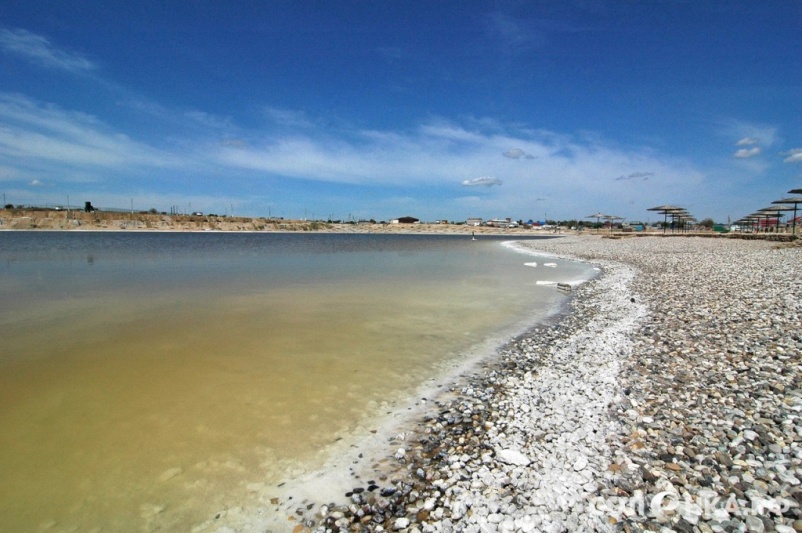 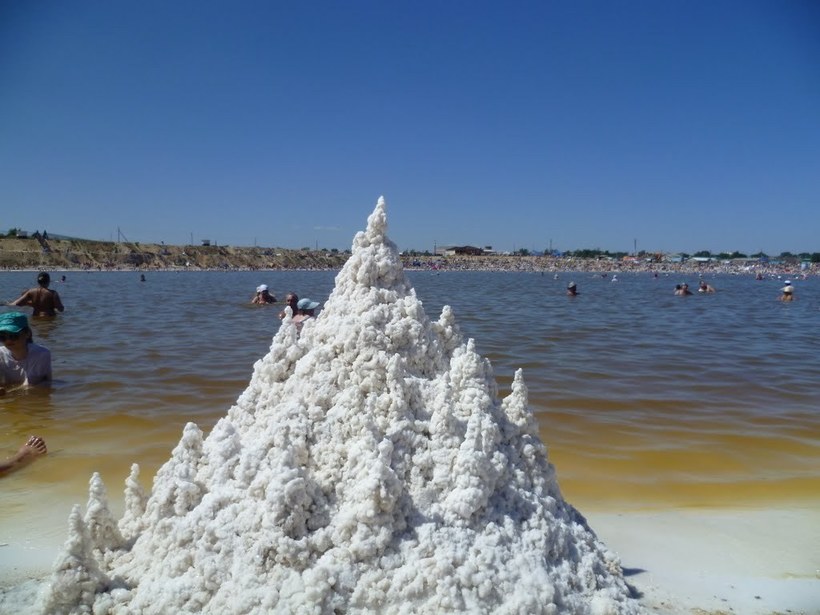 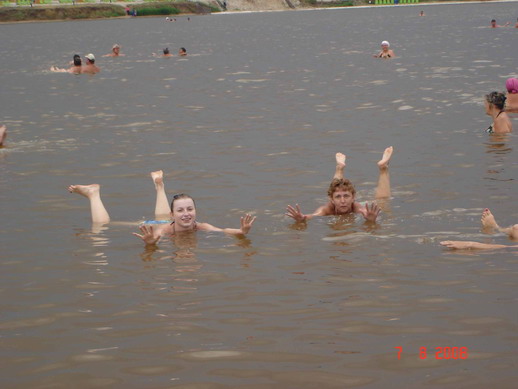 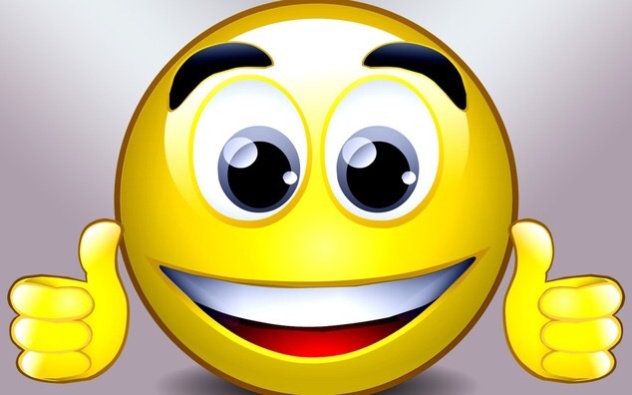 6. ОПЫТ С ЯЙЦОМ
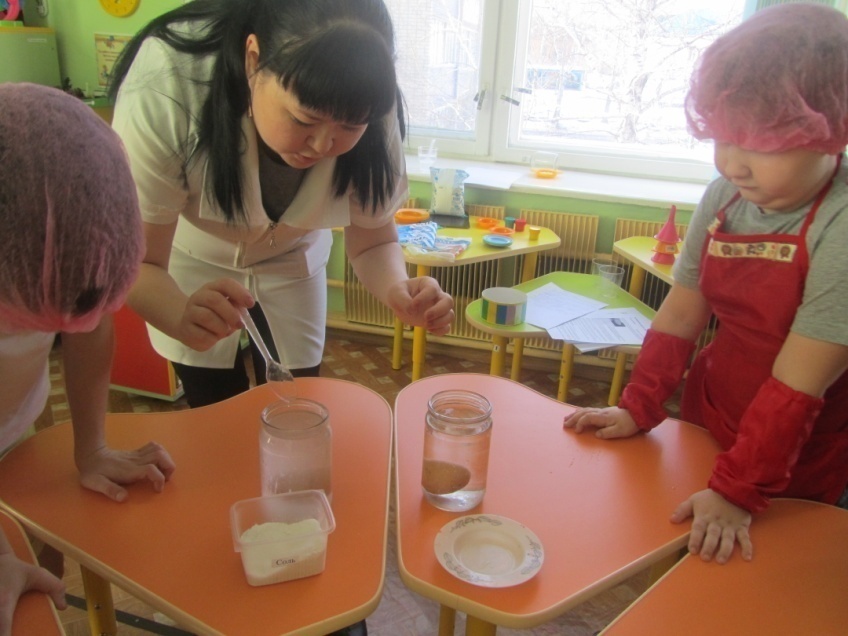 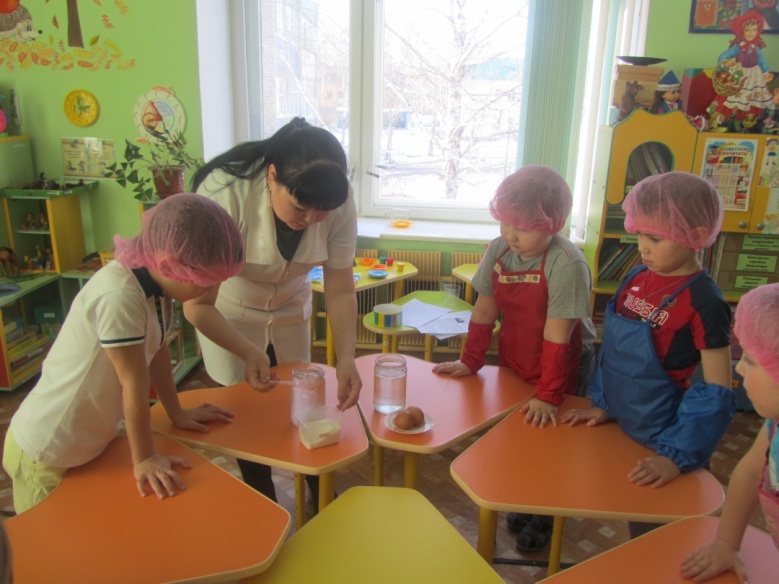 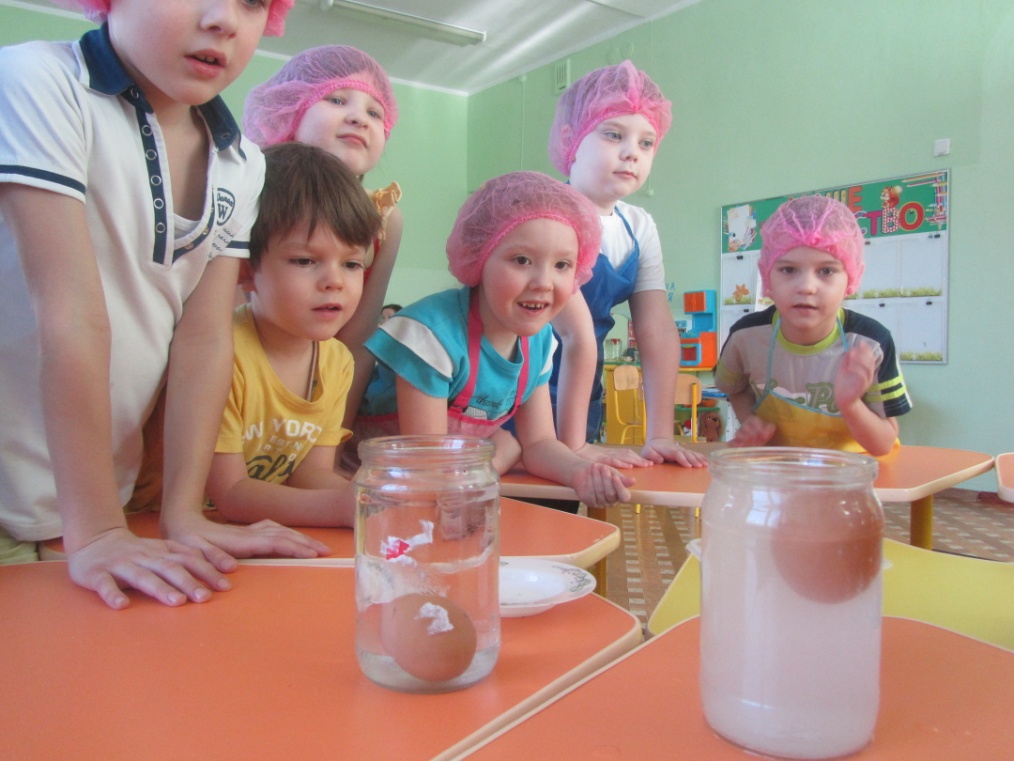 7. СОЛЬ – ЧИСТЯЩЕЕ СРЕДСТВО
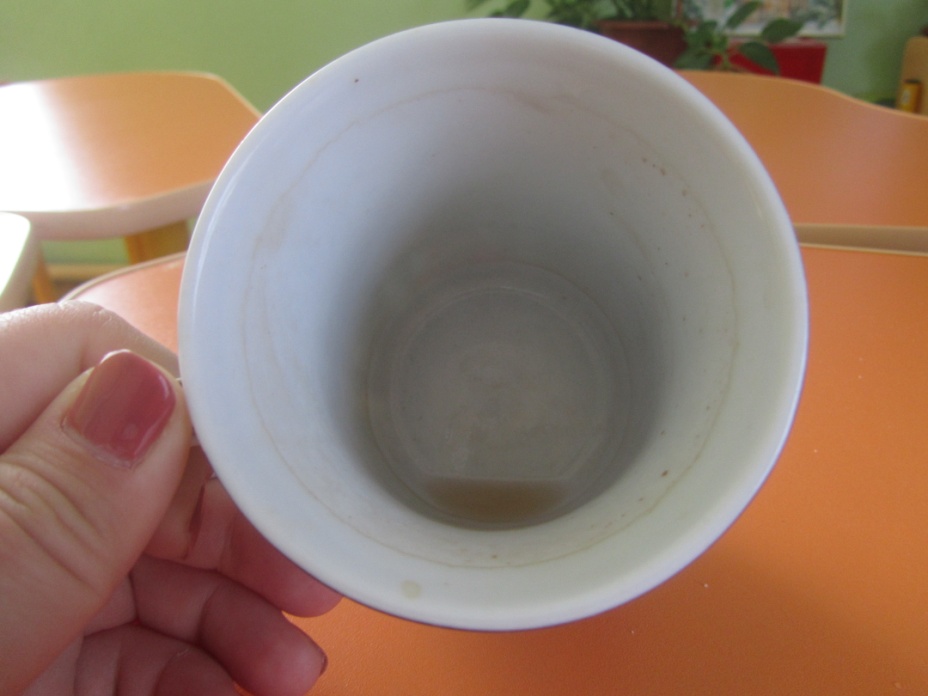 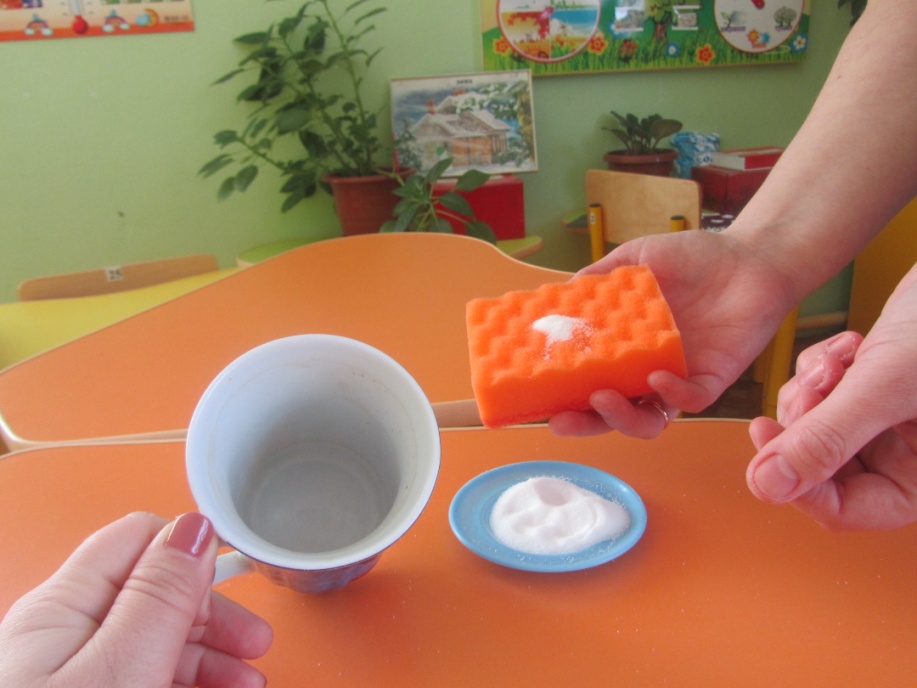 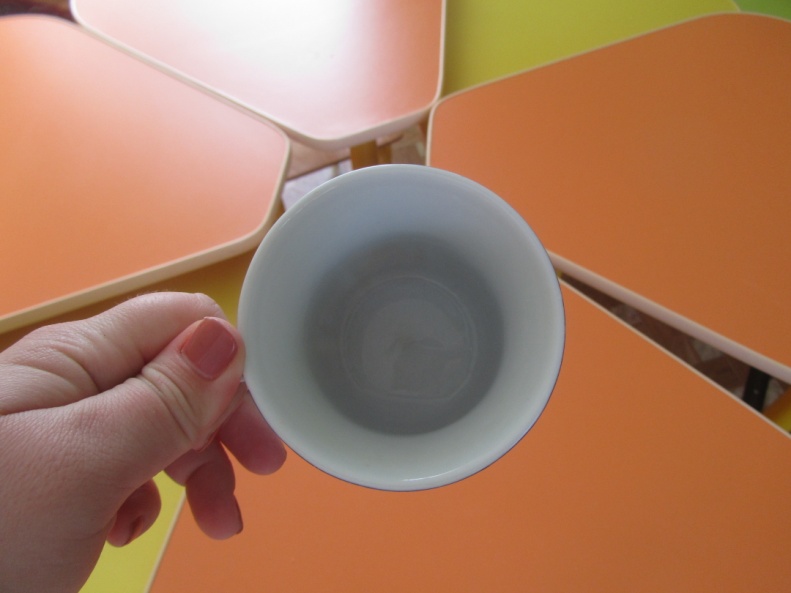 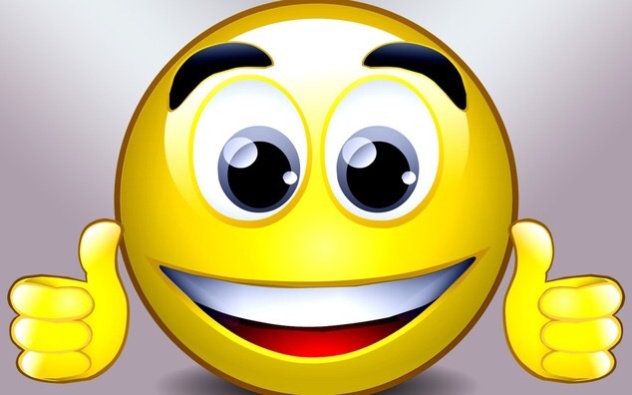 8. СОЛЬ ОКРАШИВАЕТСЯ
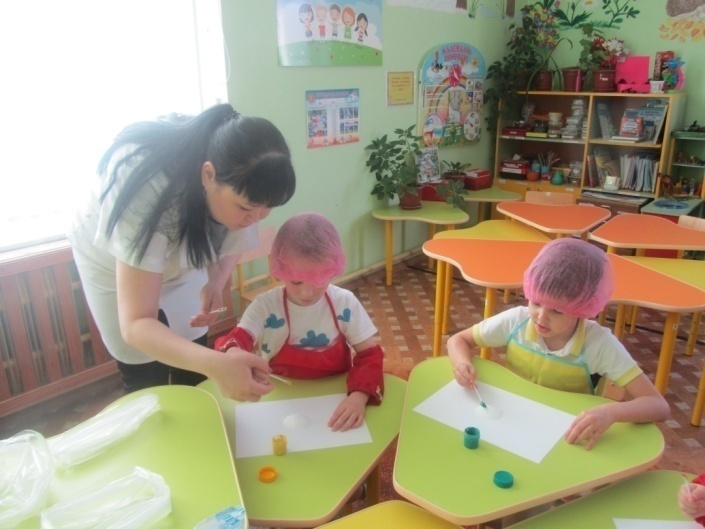 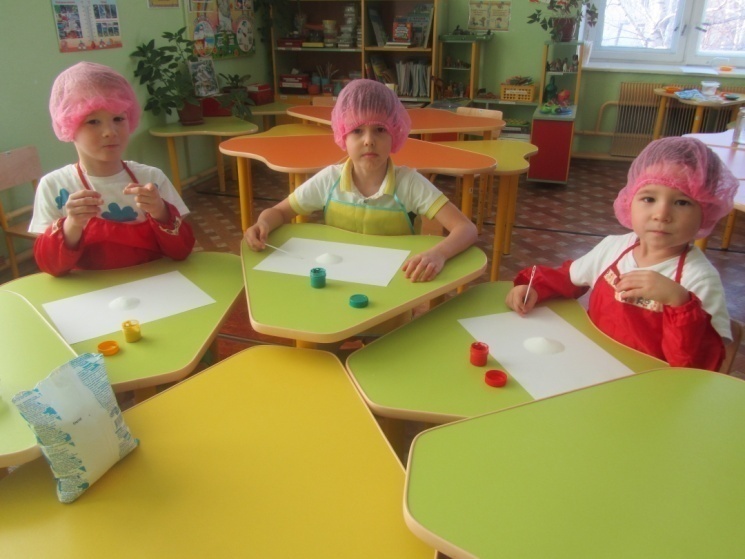 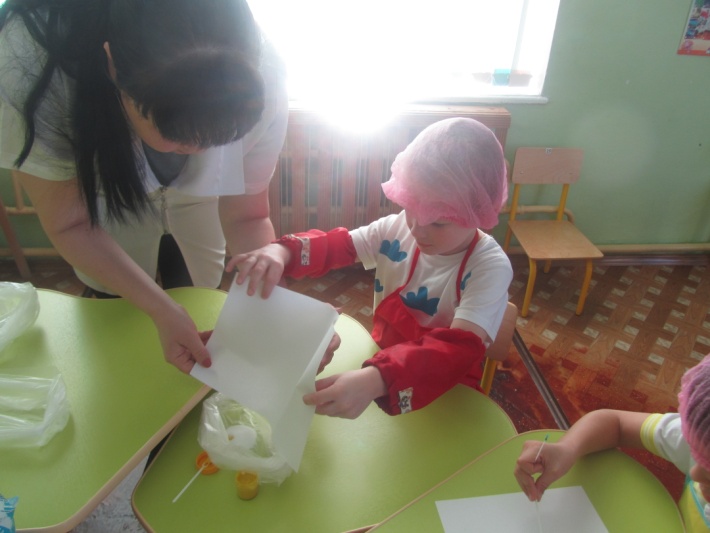 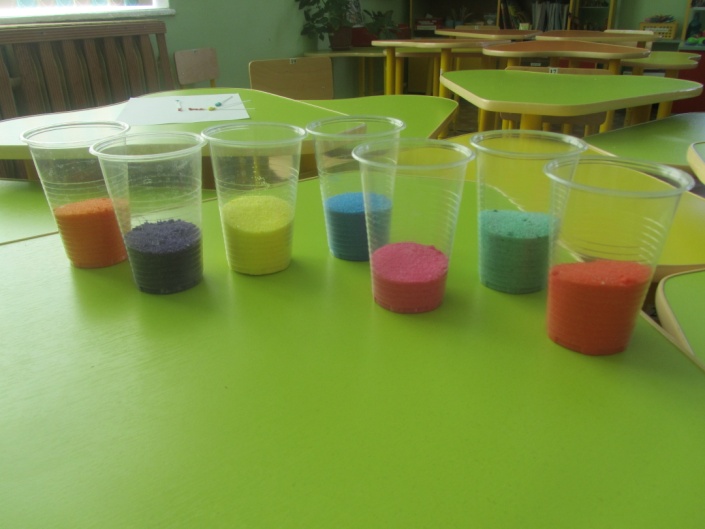 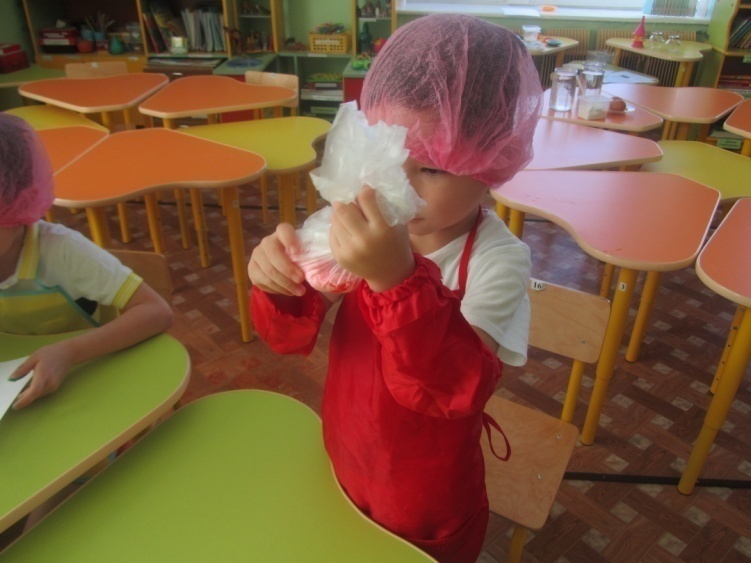 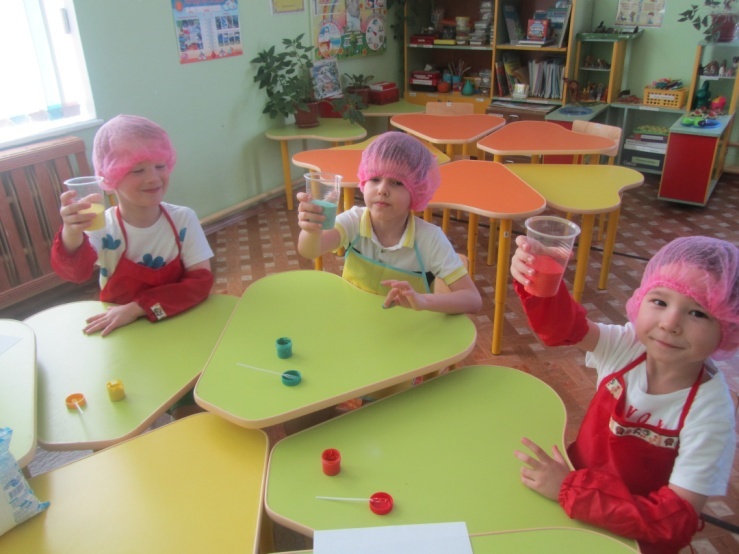 9. ВЫРАСТИЛИ КРИСТАЛЛ СОЛИ
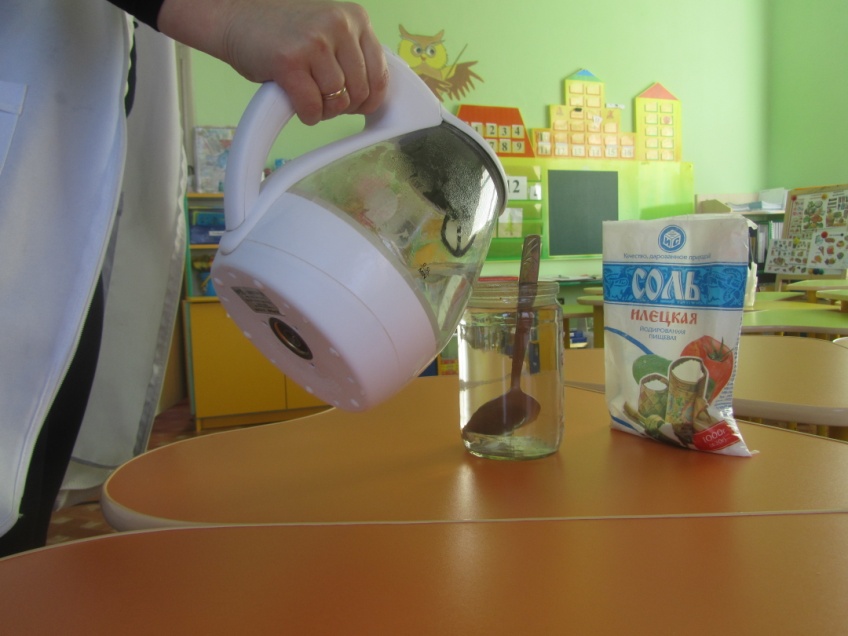 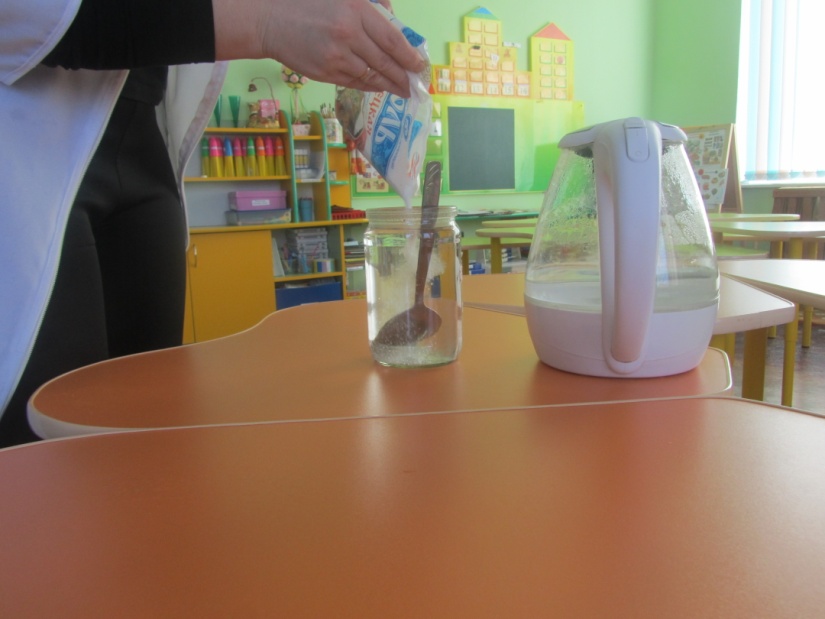 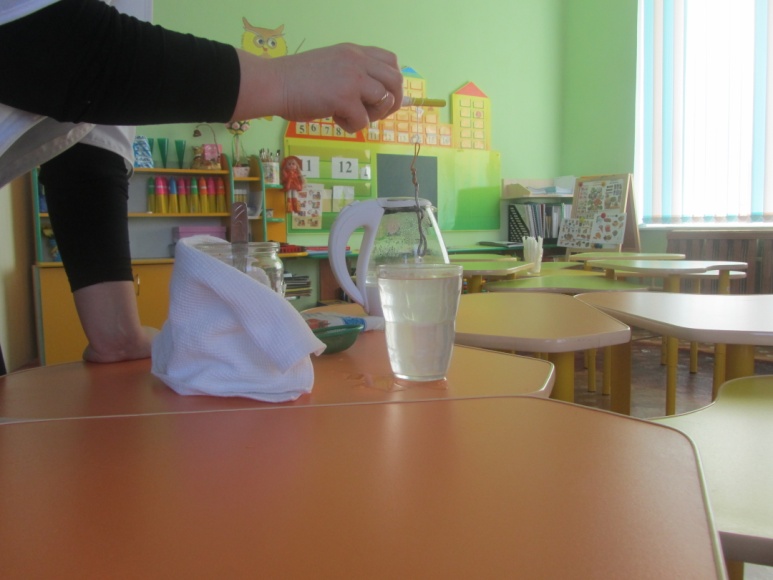 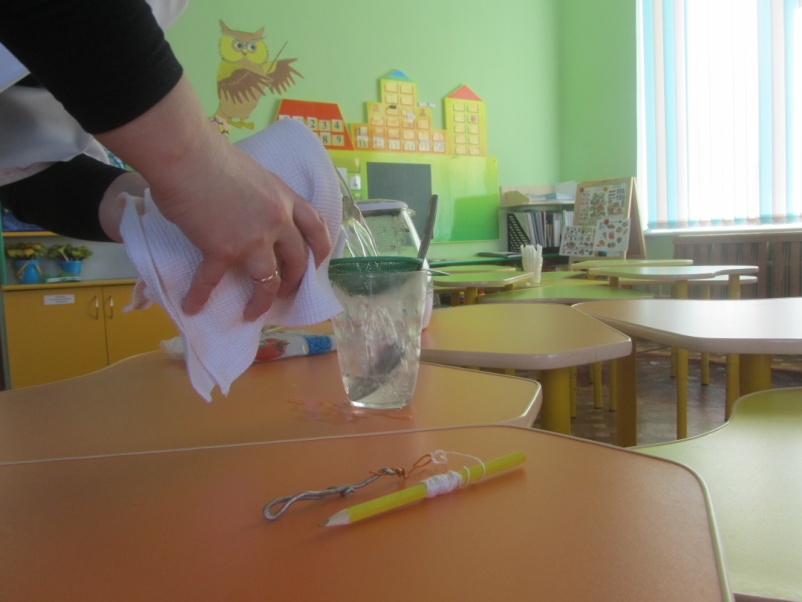 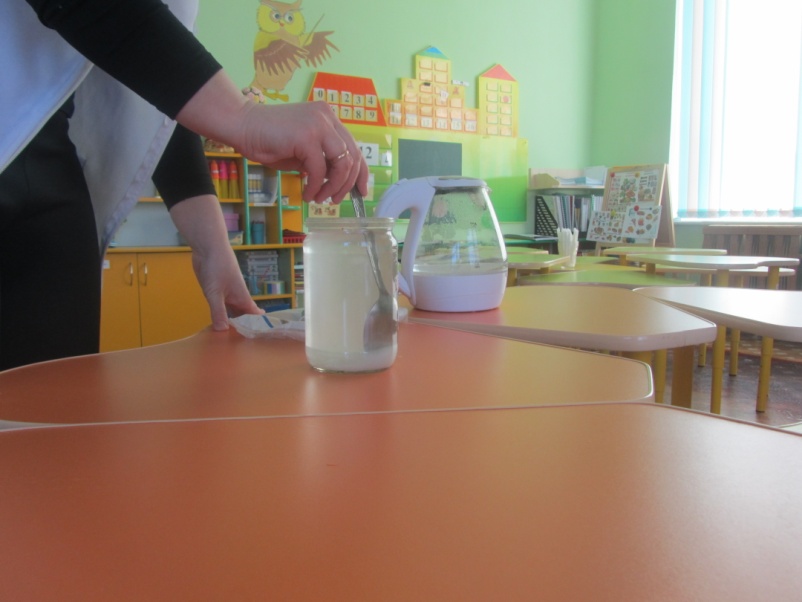 ПРОШЛО ТРИ ДНЯ
ПРОШЛА НЕДЕЛЯ
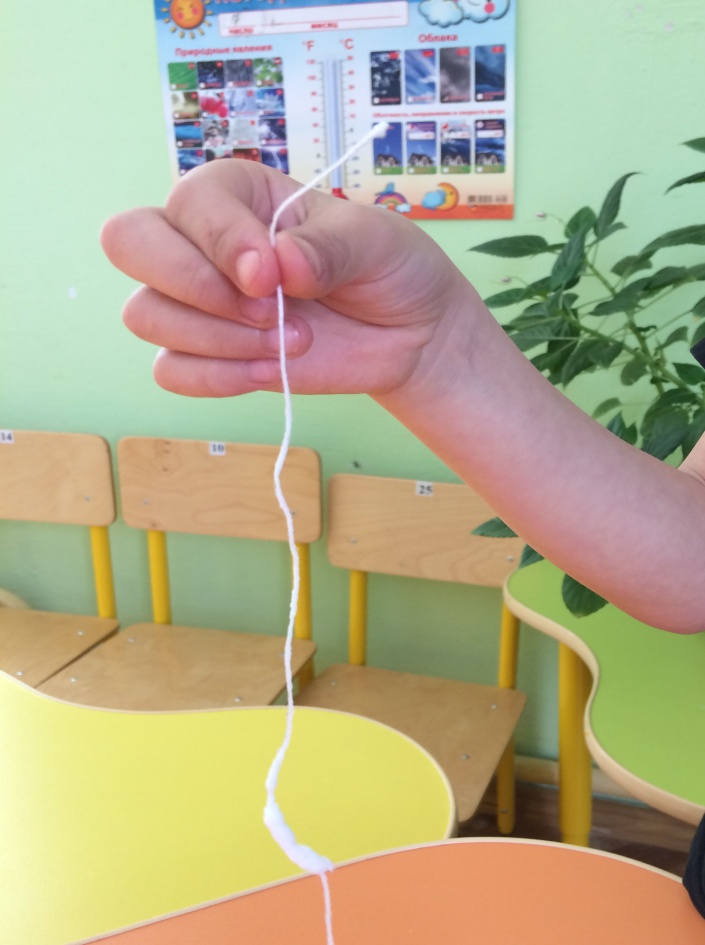 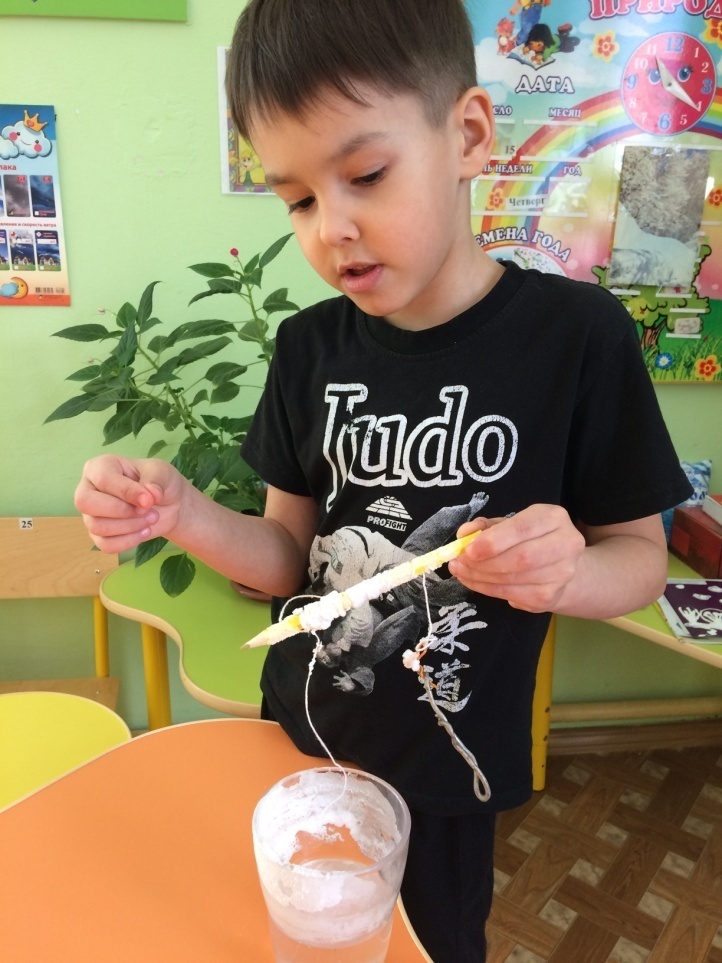 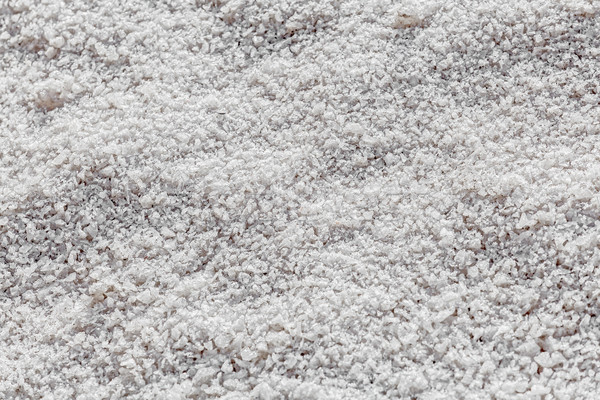 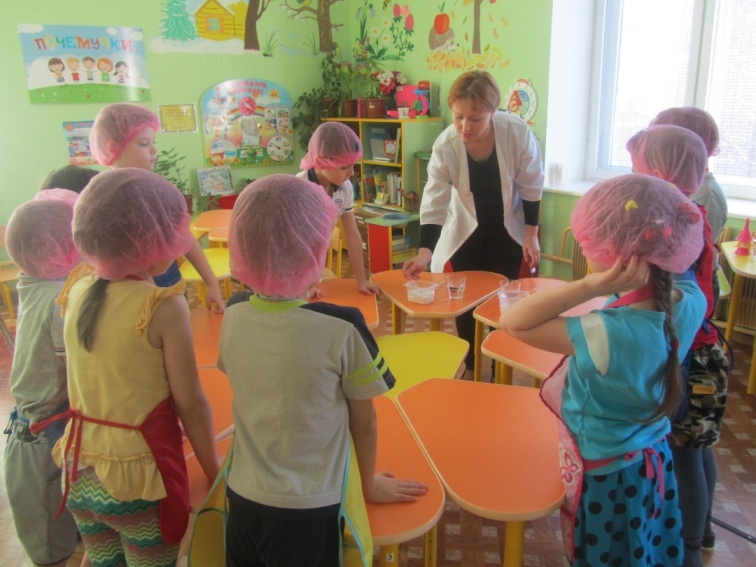 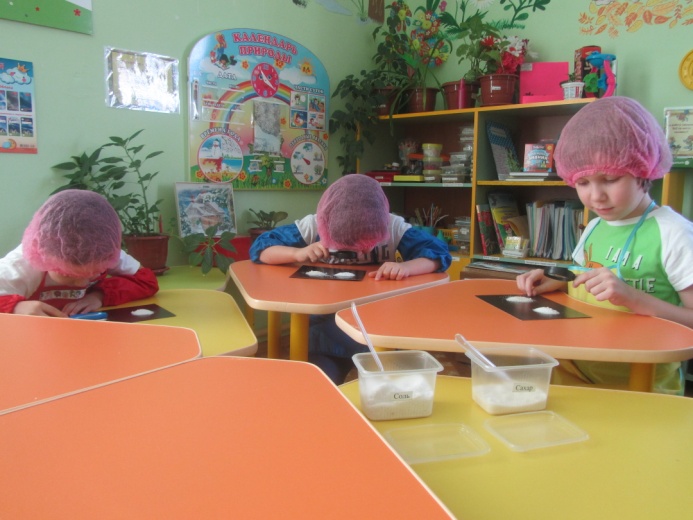 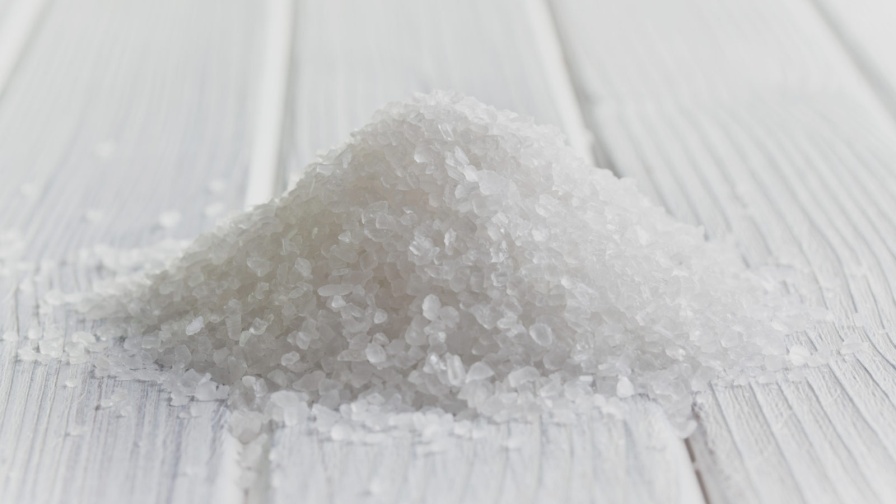 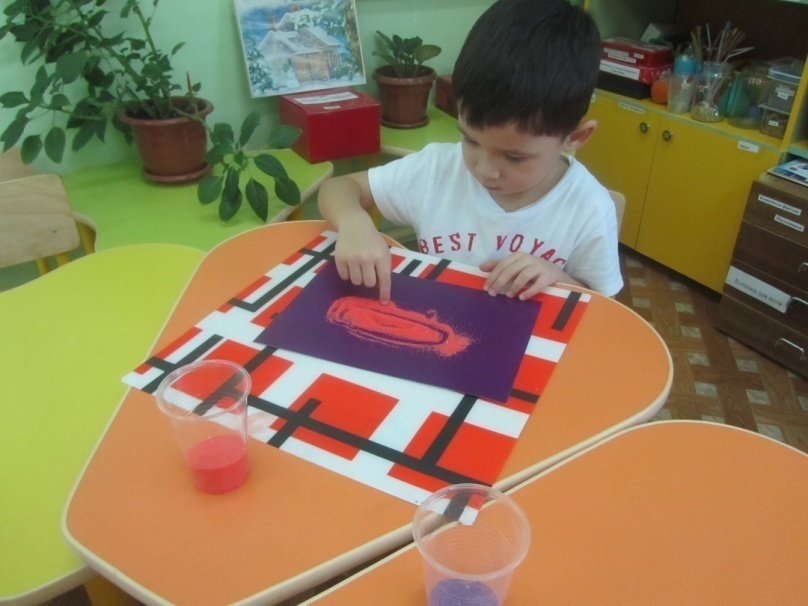 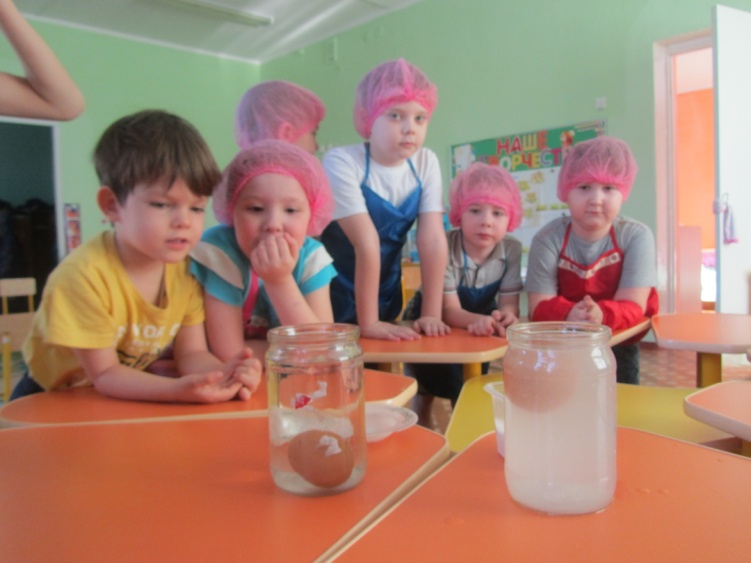 НО ЭТО ЕЩЕ НЕ ВСЕ!!!
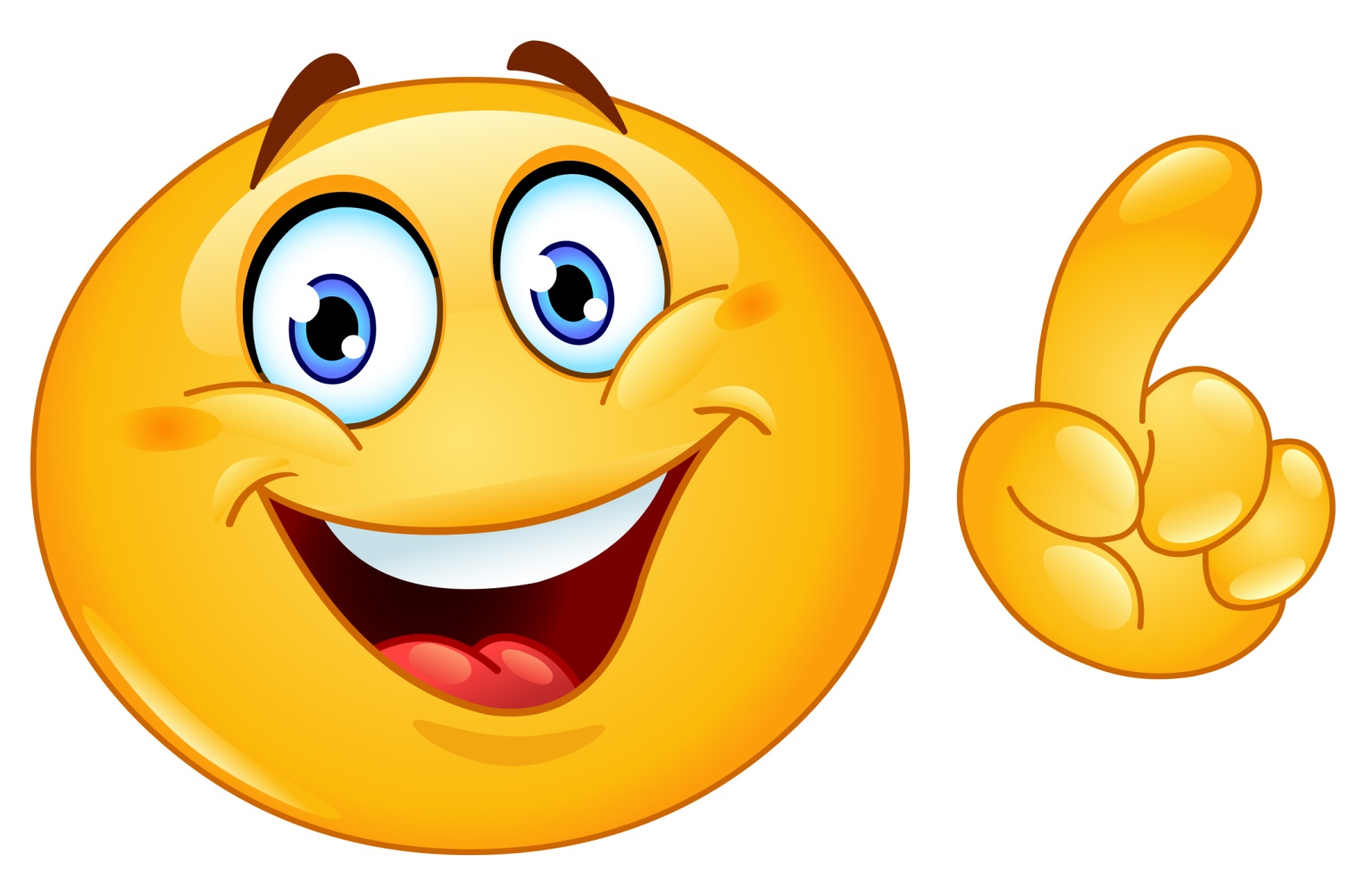 ПОДЕЛКИ ИЗ СОЛЕНОГО ТЕСТА
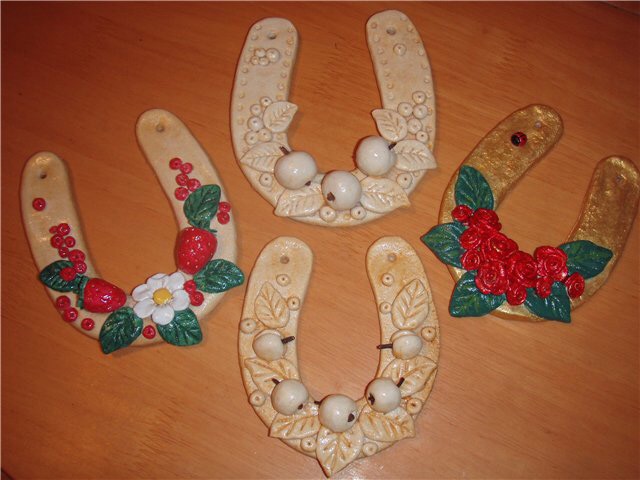 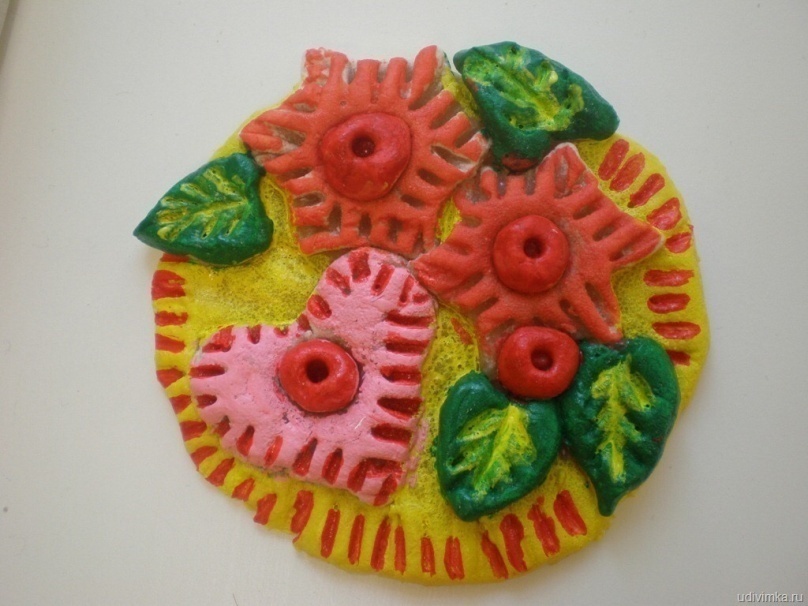 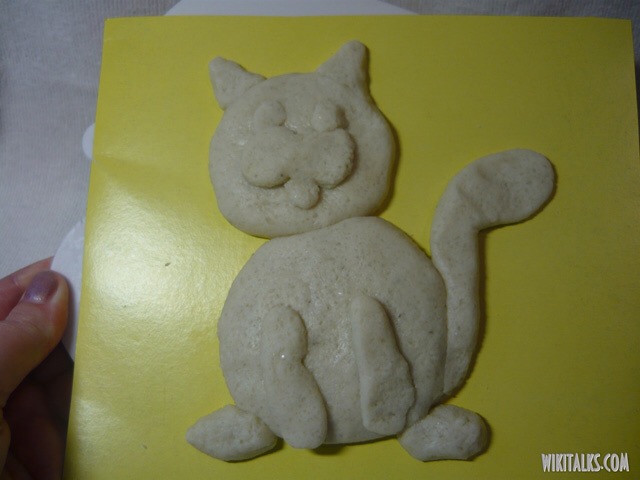 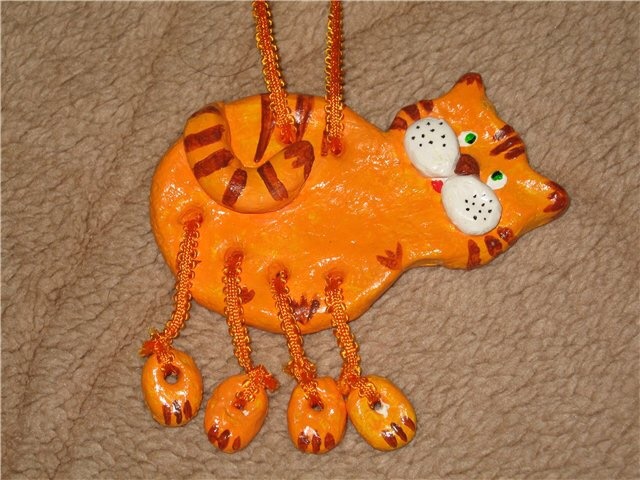 РИСОВАТЬ (КЛЕЙ + СОЛЬ)
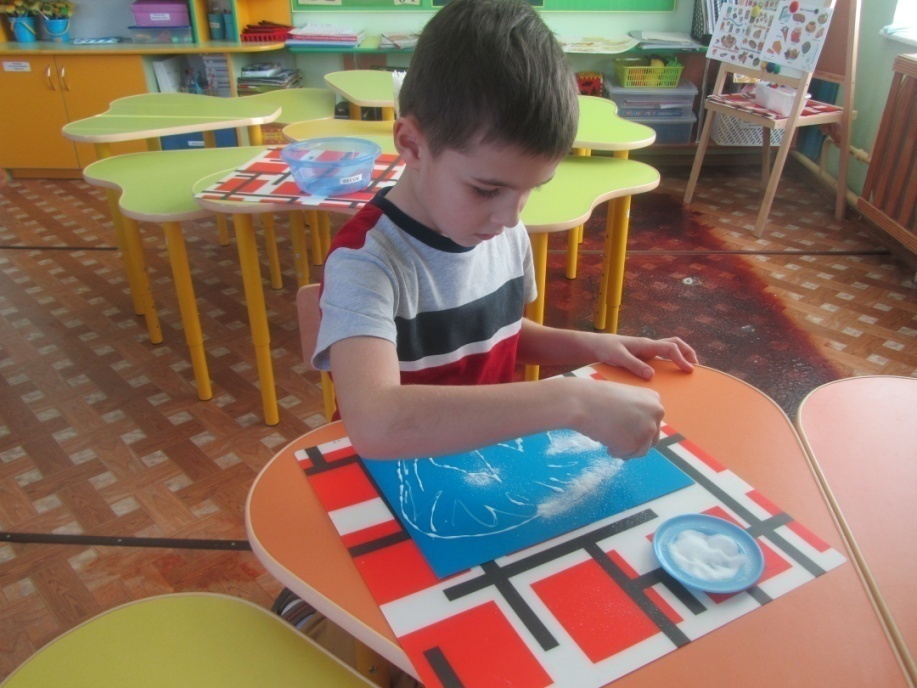 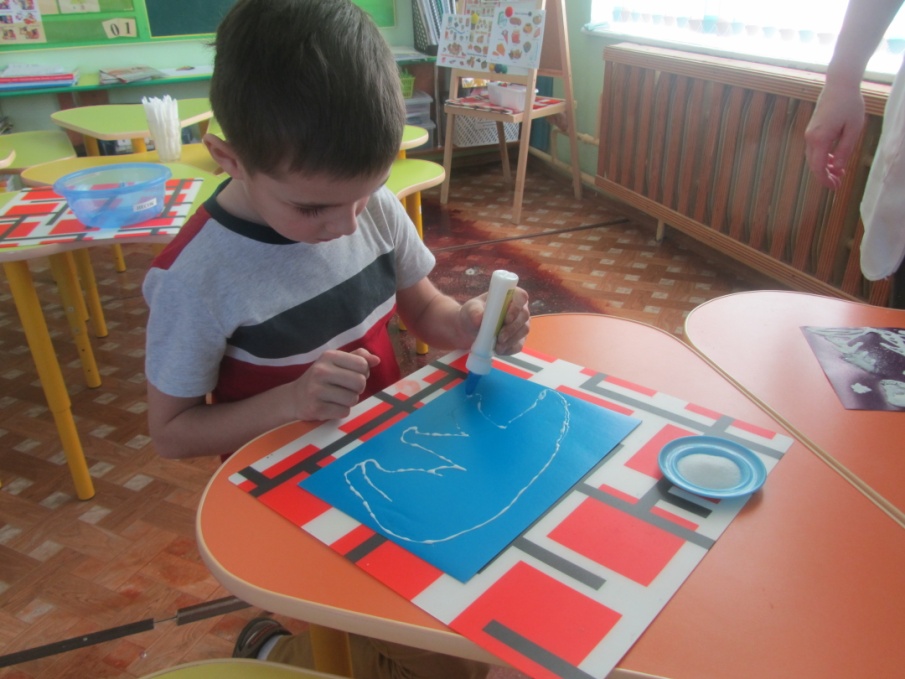 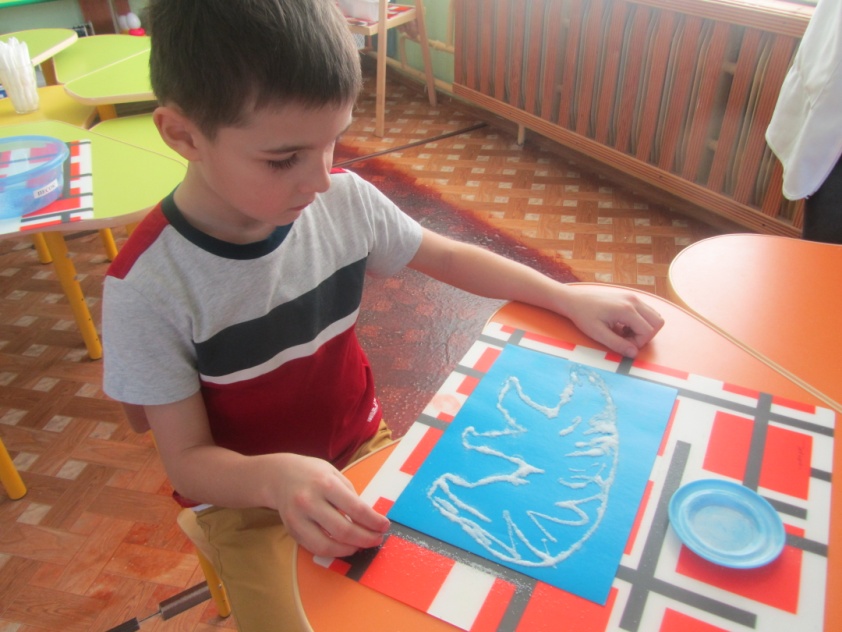 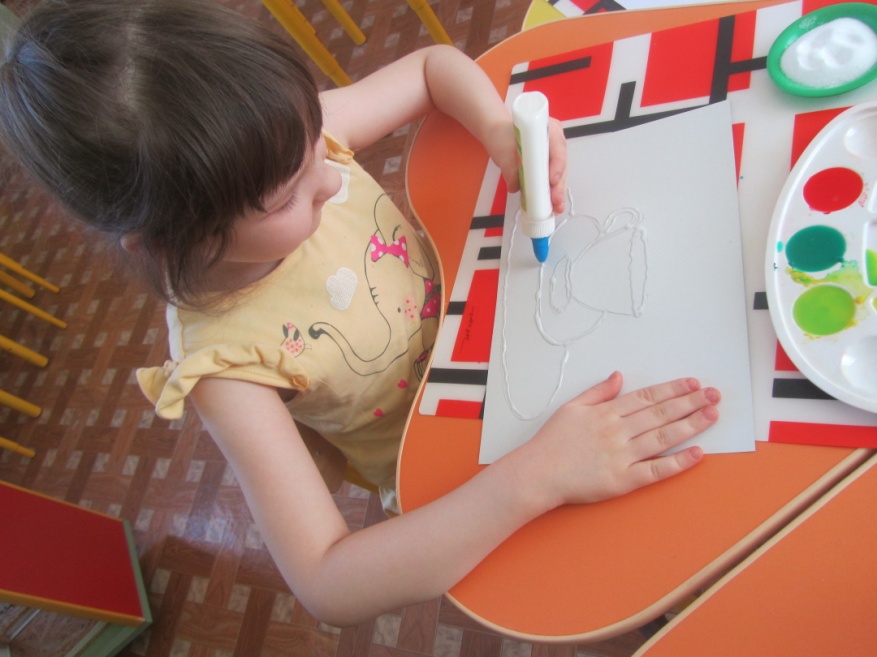 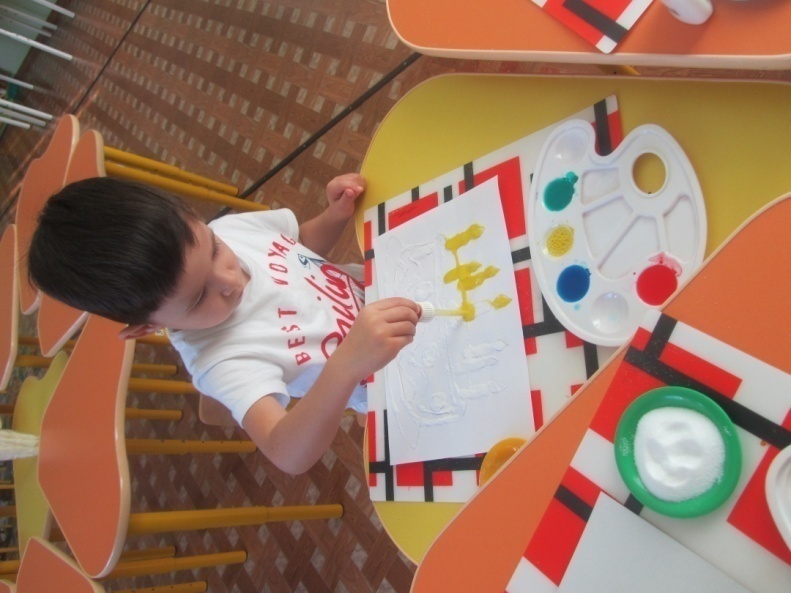 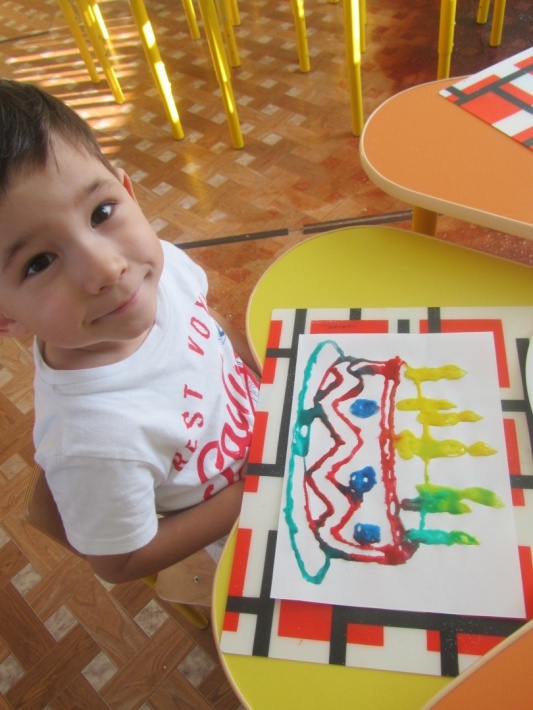 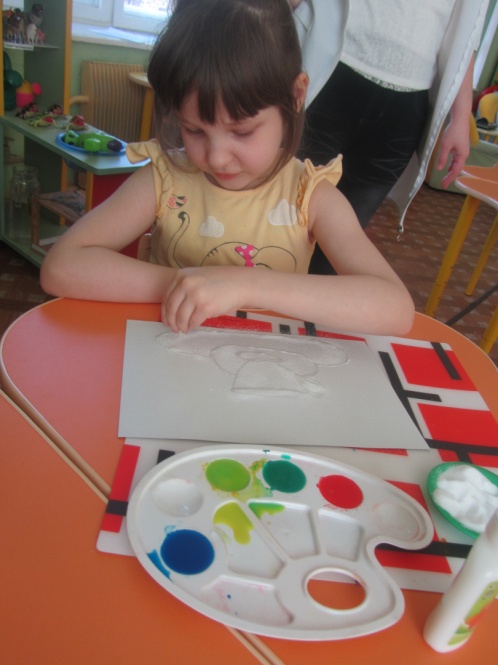 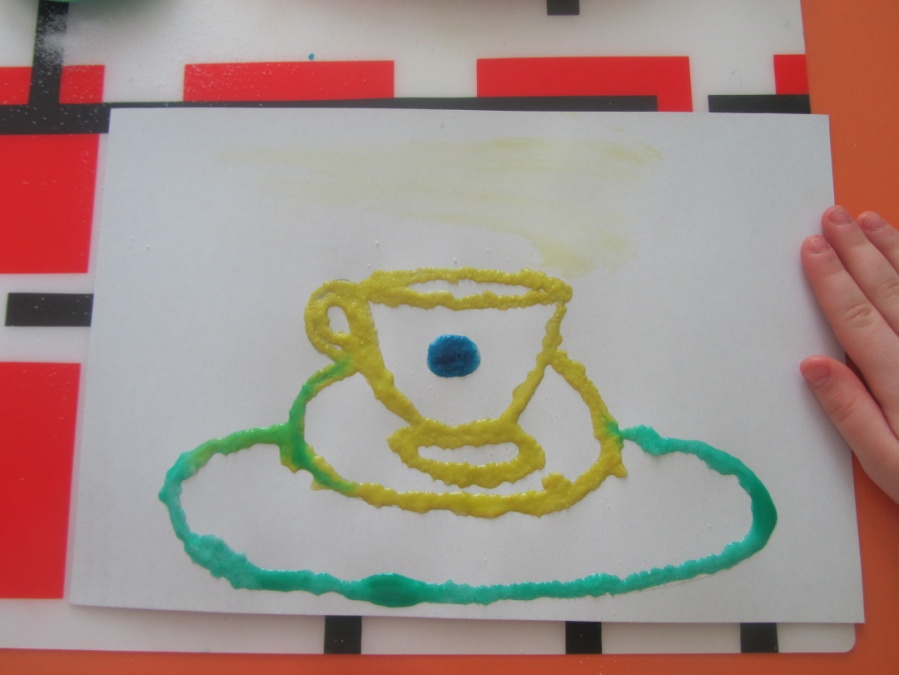 ДЕКОРИРОВАНИЕ БАНОЧКИ
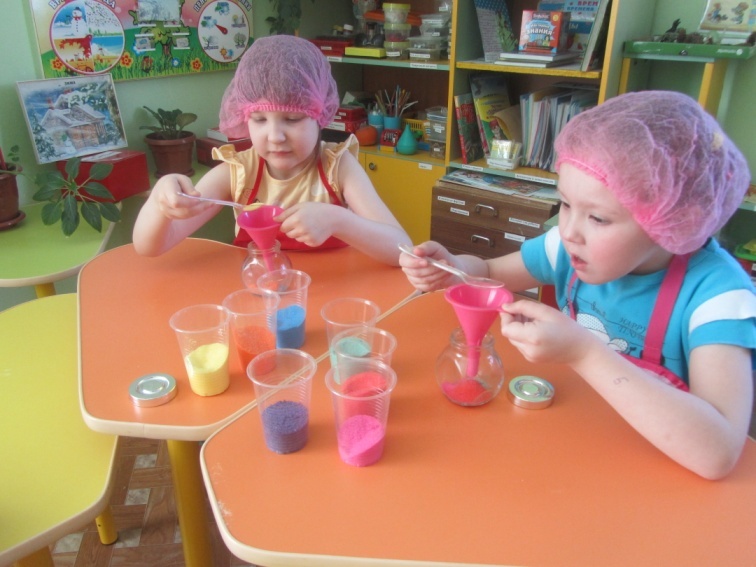 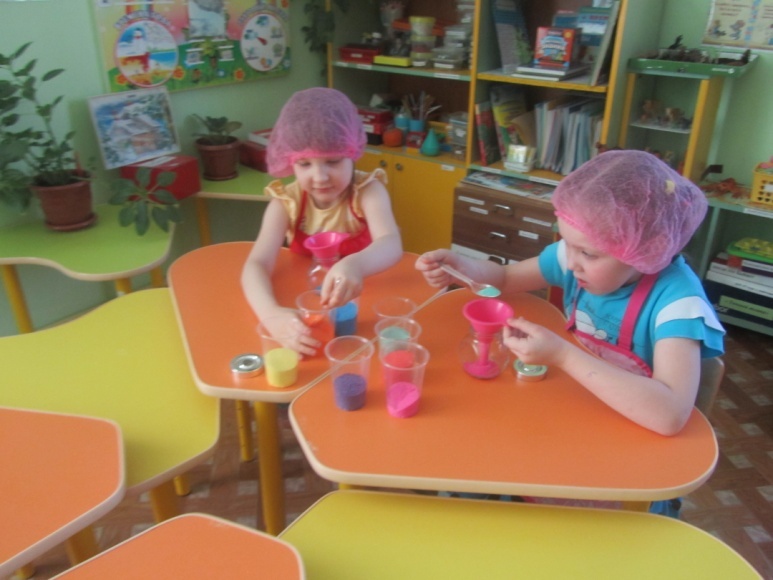 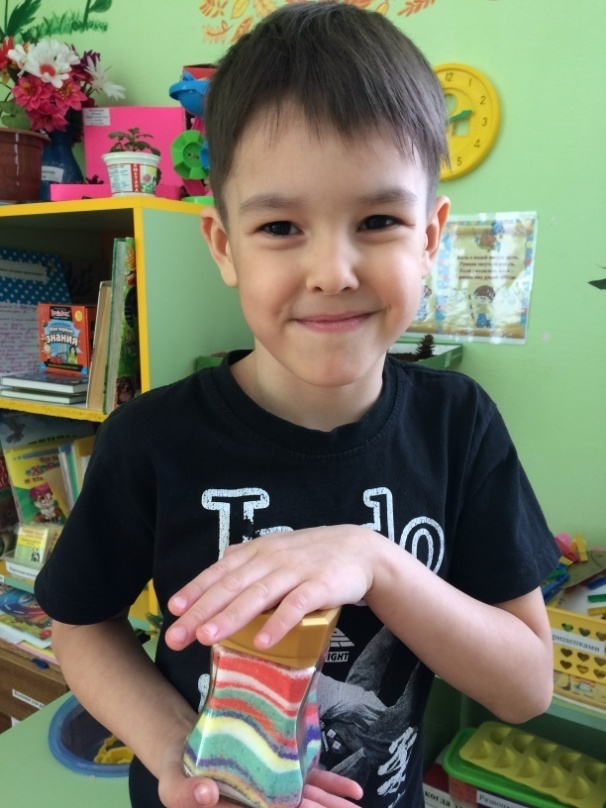 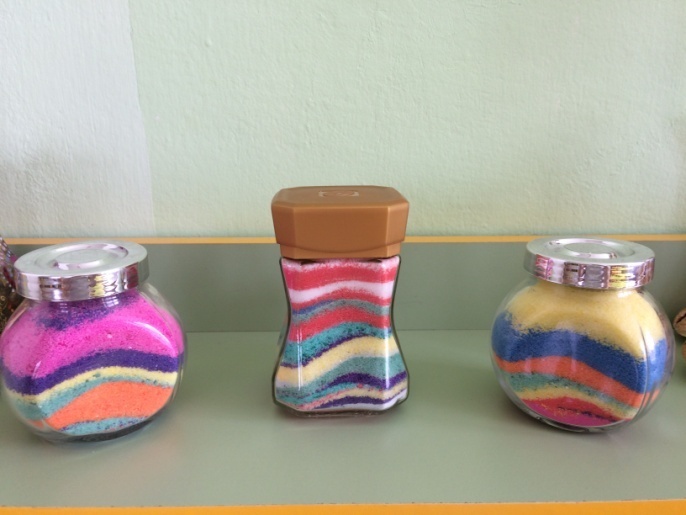 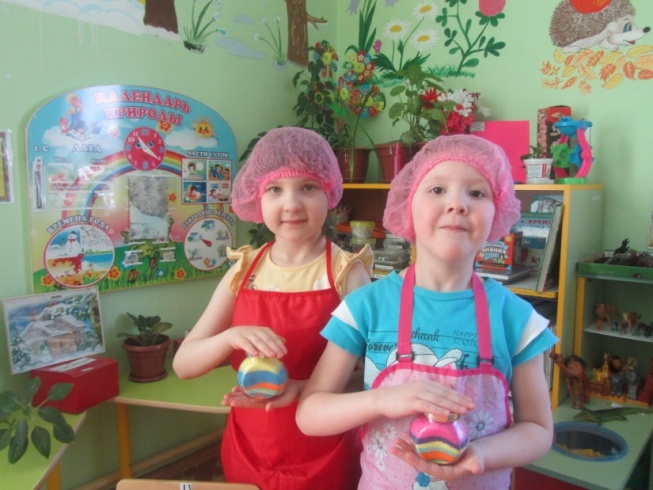 СПАСИБО ЗА ВНИМАНИЕ
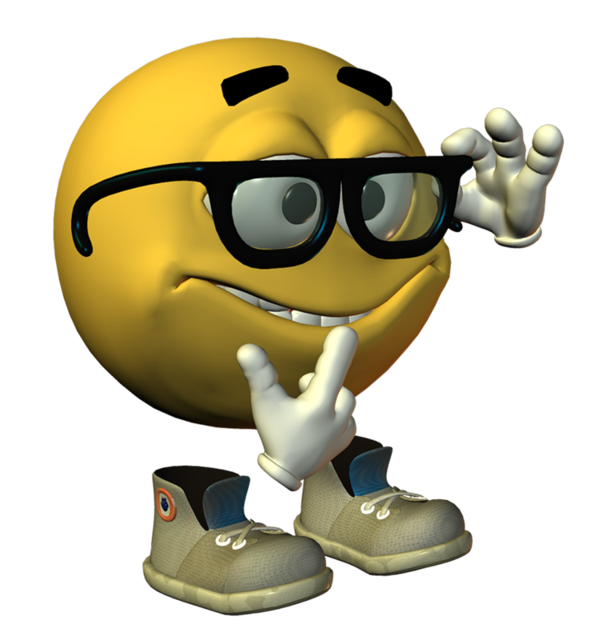 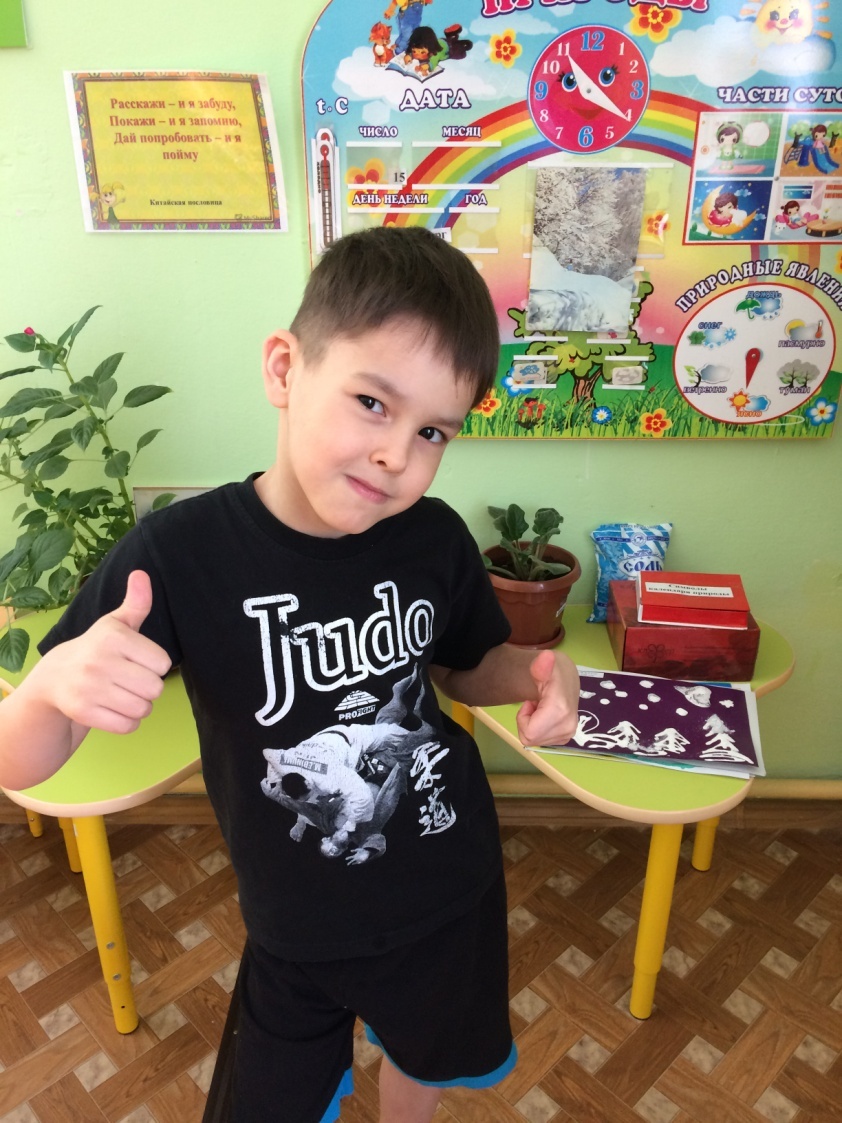